POWER TO THE PEOPLE
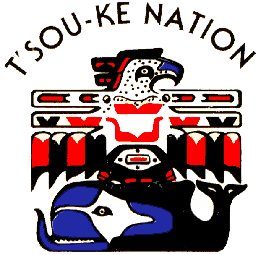 ENERGY AUTONOMY
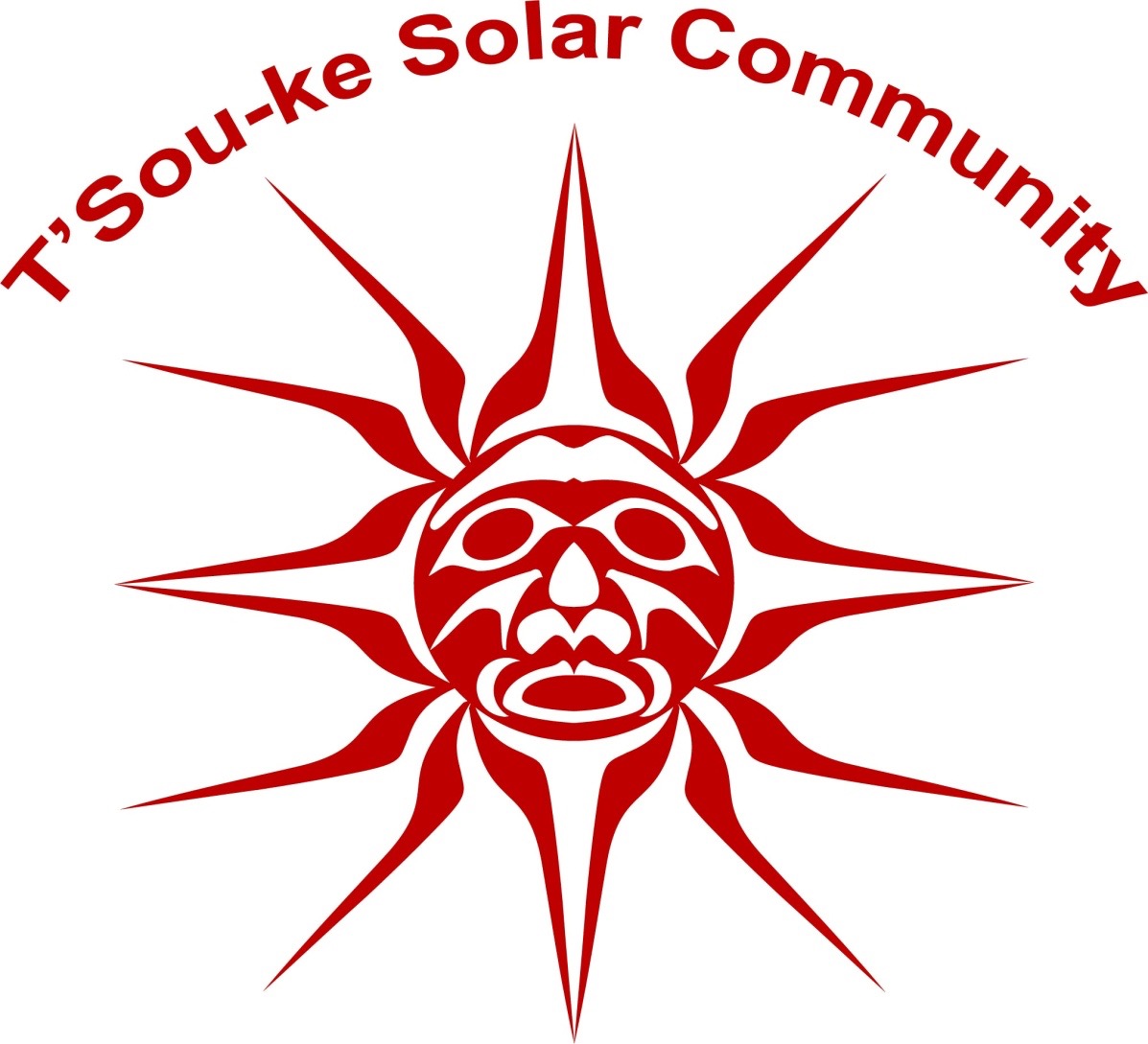 T’Sou-ke Solar from the air.
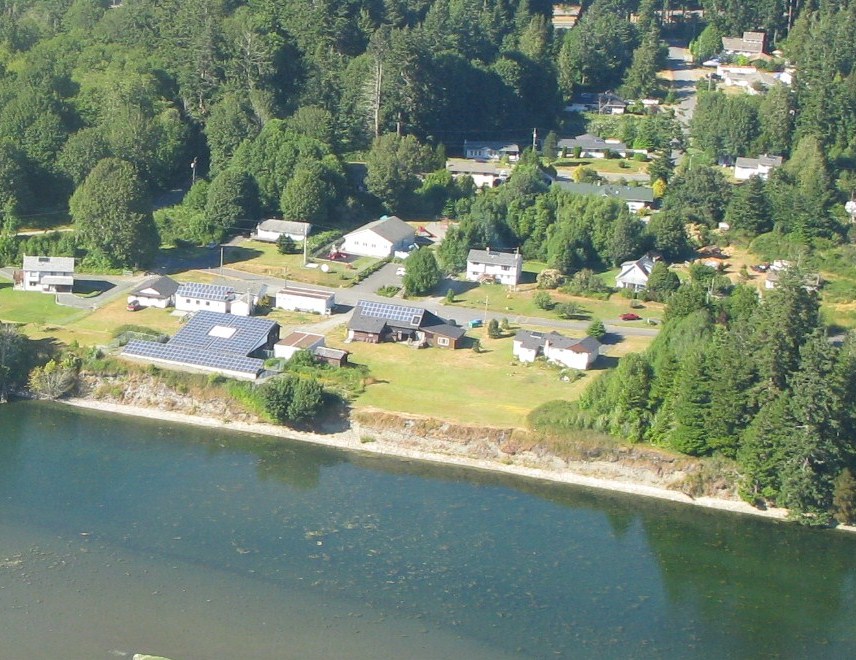 Minister Ida Chong with certificates for trainees
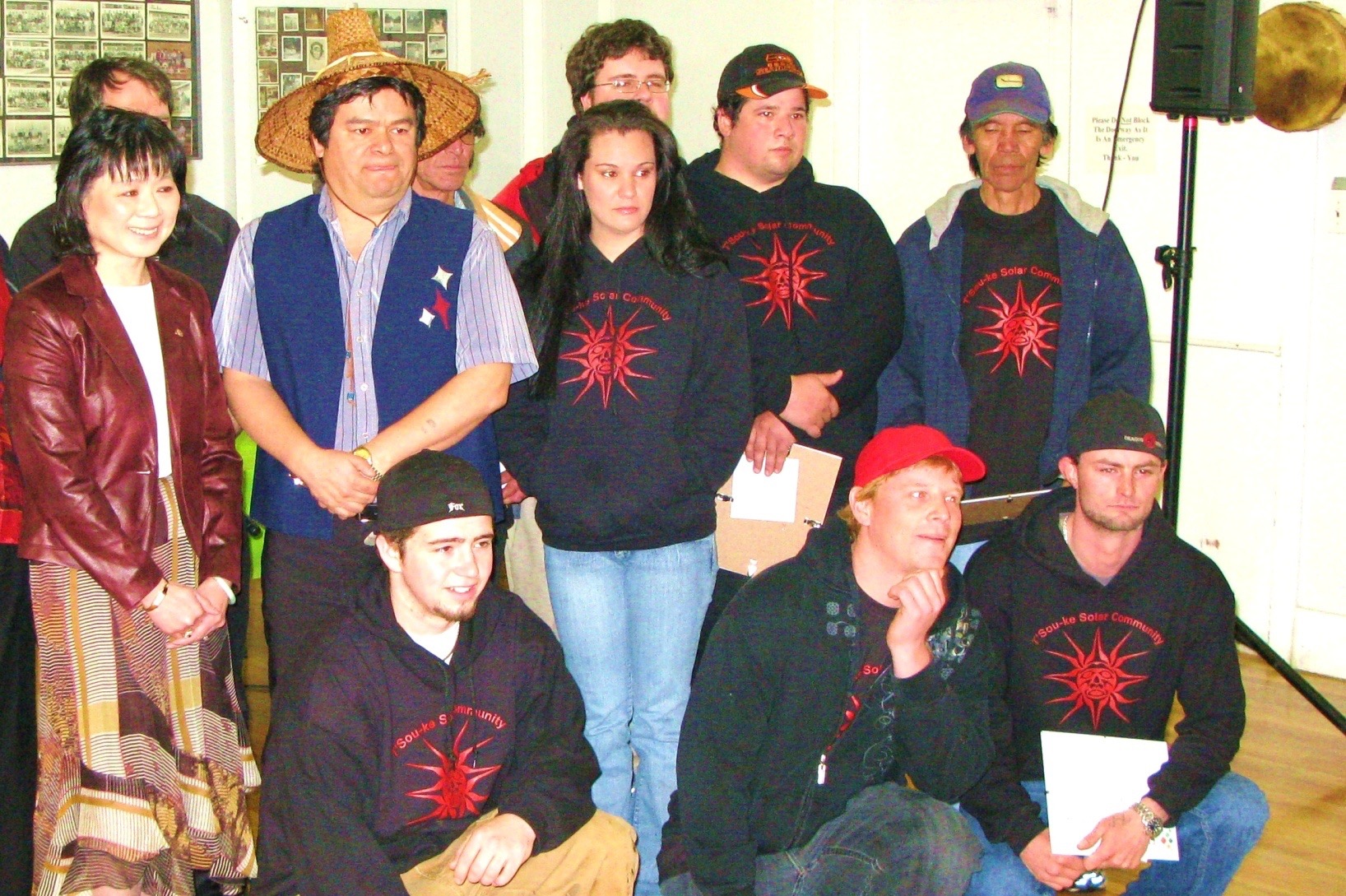 Fisheries building demonstrating ‘Off Grid’ Summer setting
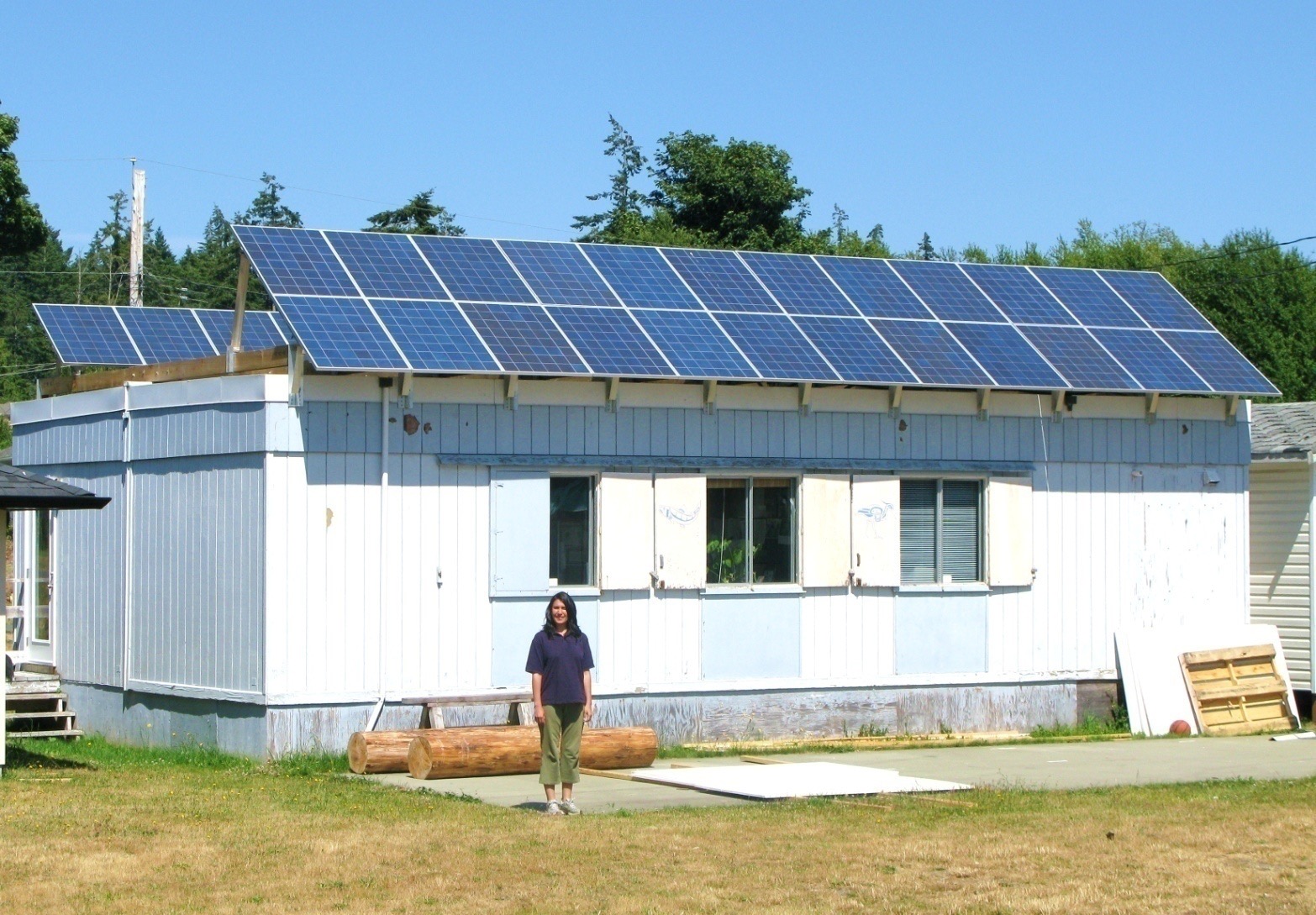 Administration Building demonstrating Net Zero Energy
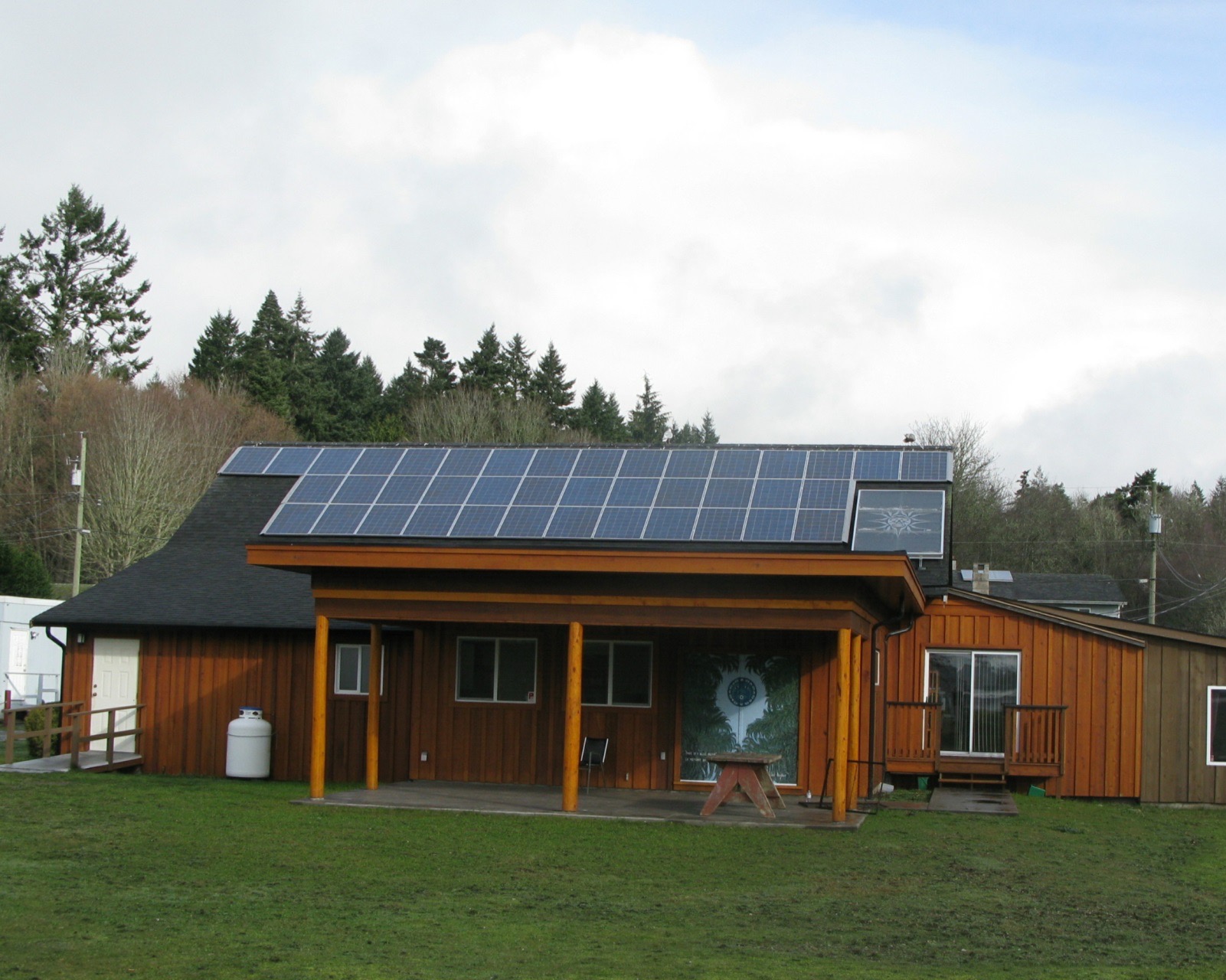 Photovoltaic Installation Canoe Shed extension
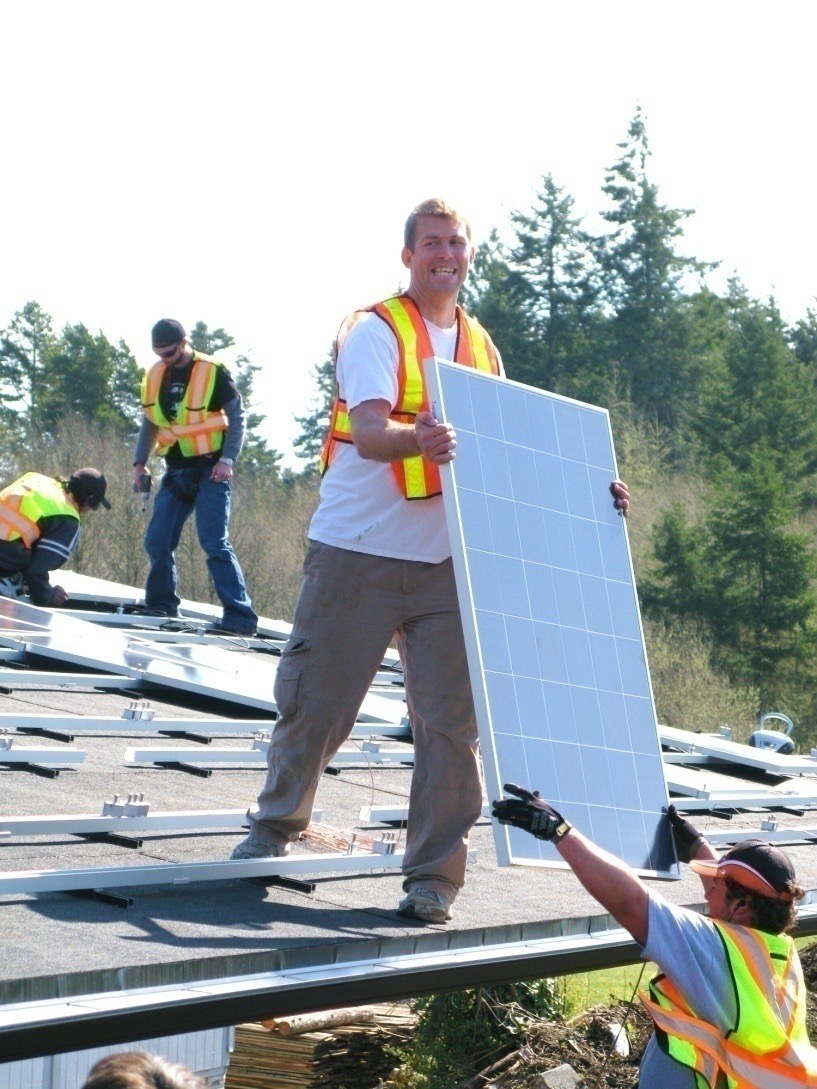 Installing Solar hot water panel
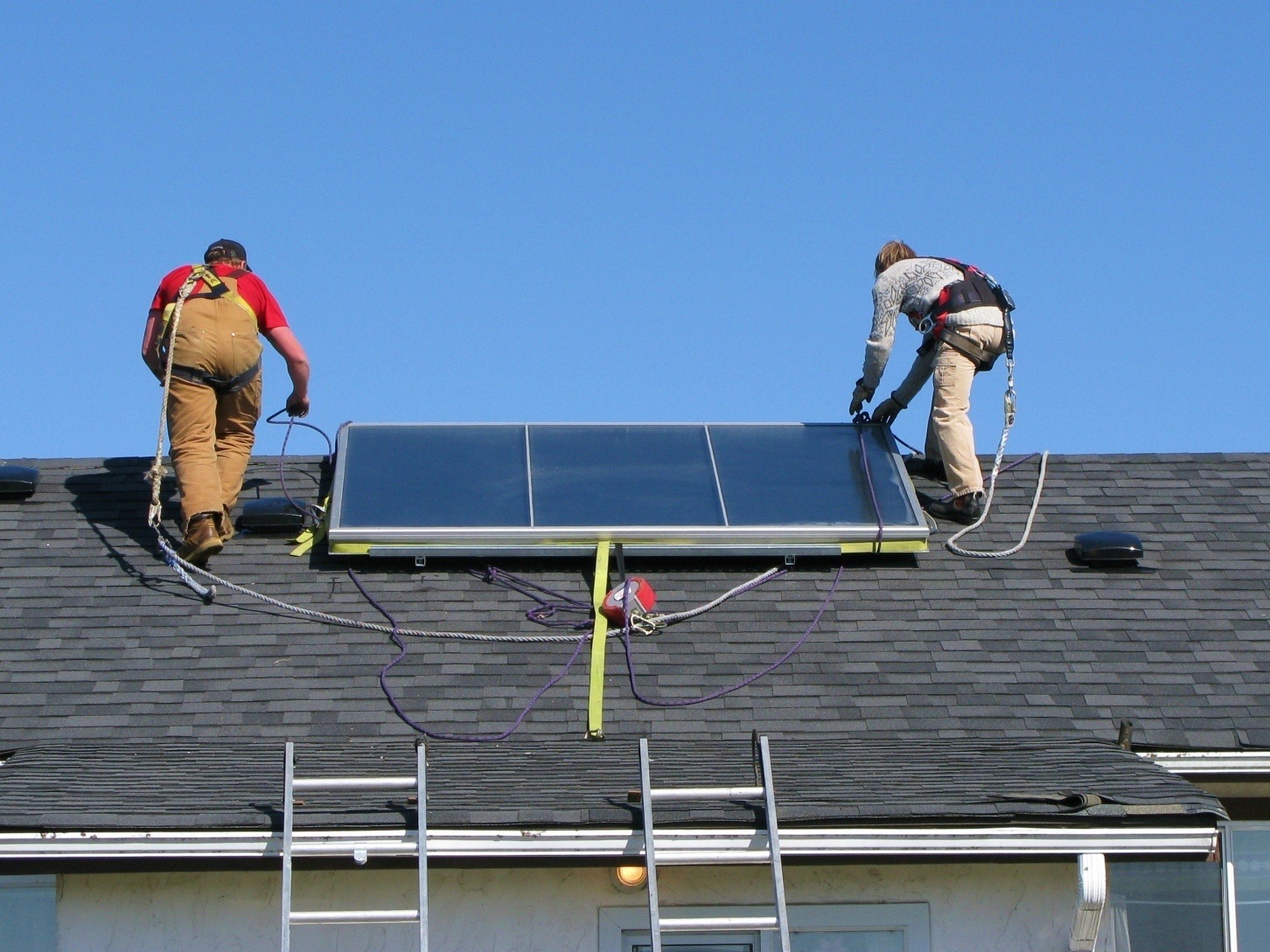 T’Sou-ke Trainees installing Solar Hot Water
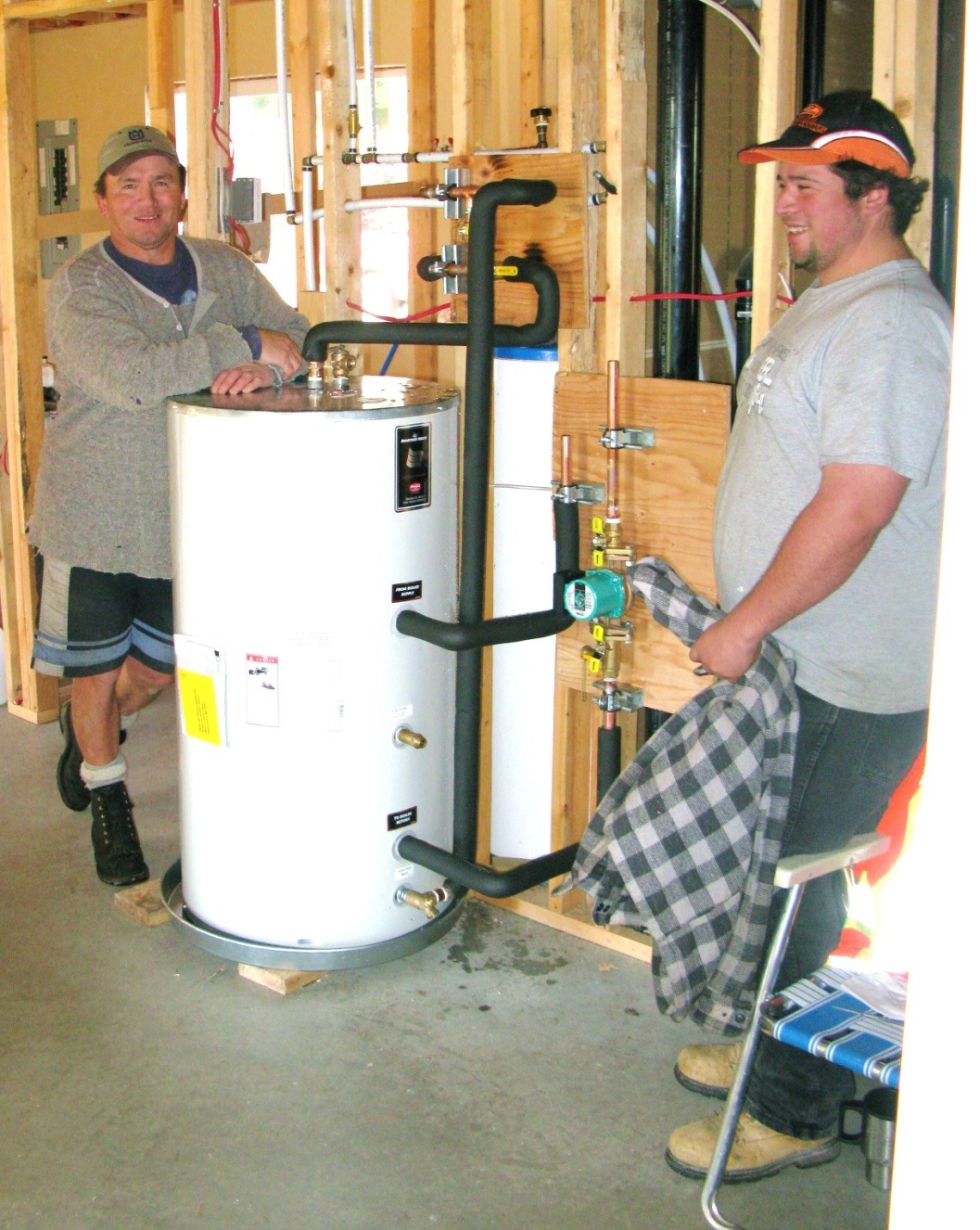 9 Solar trainees employed to install Solar hot water &Photovoltaic panels
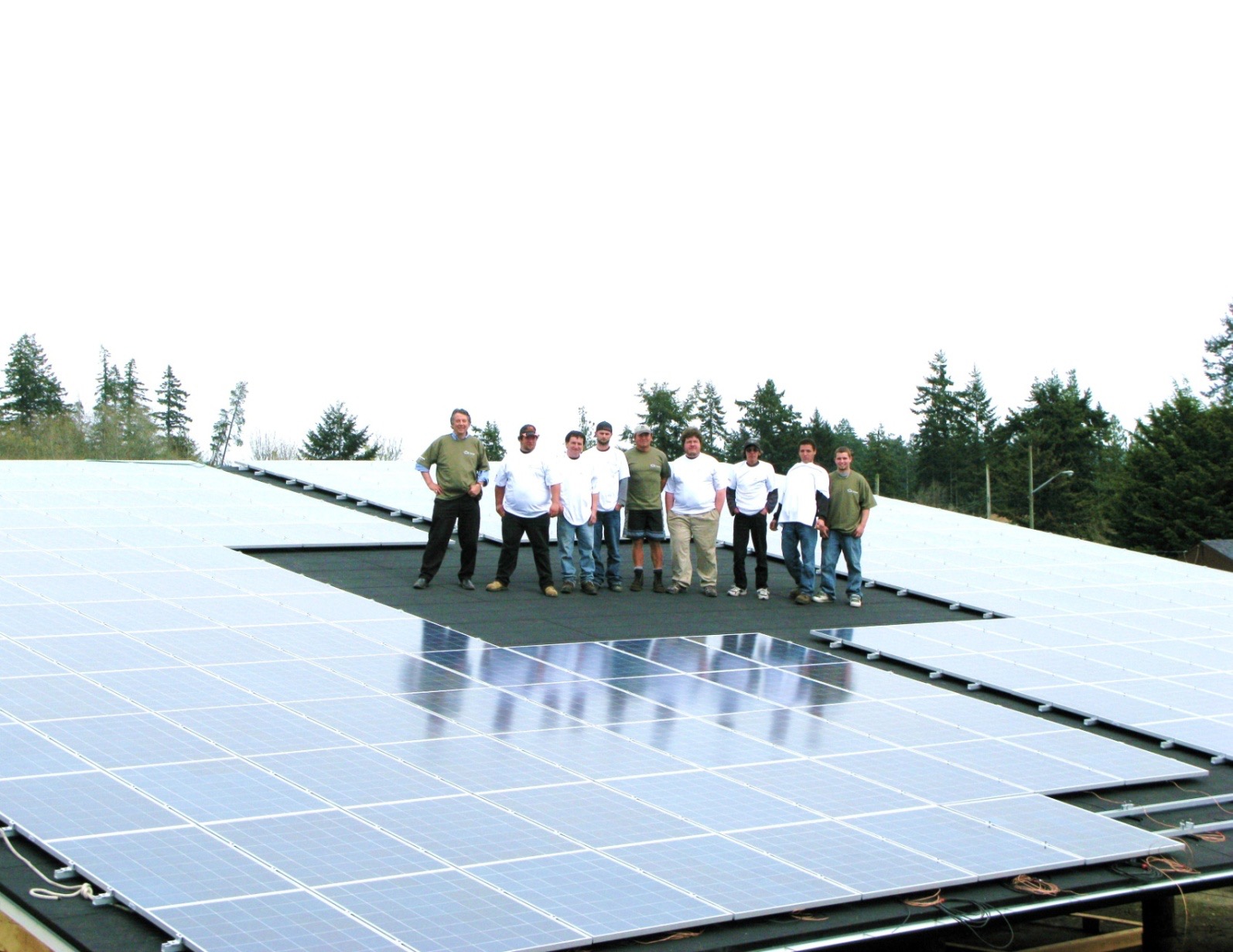 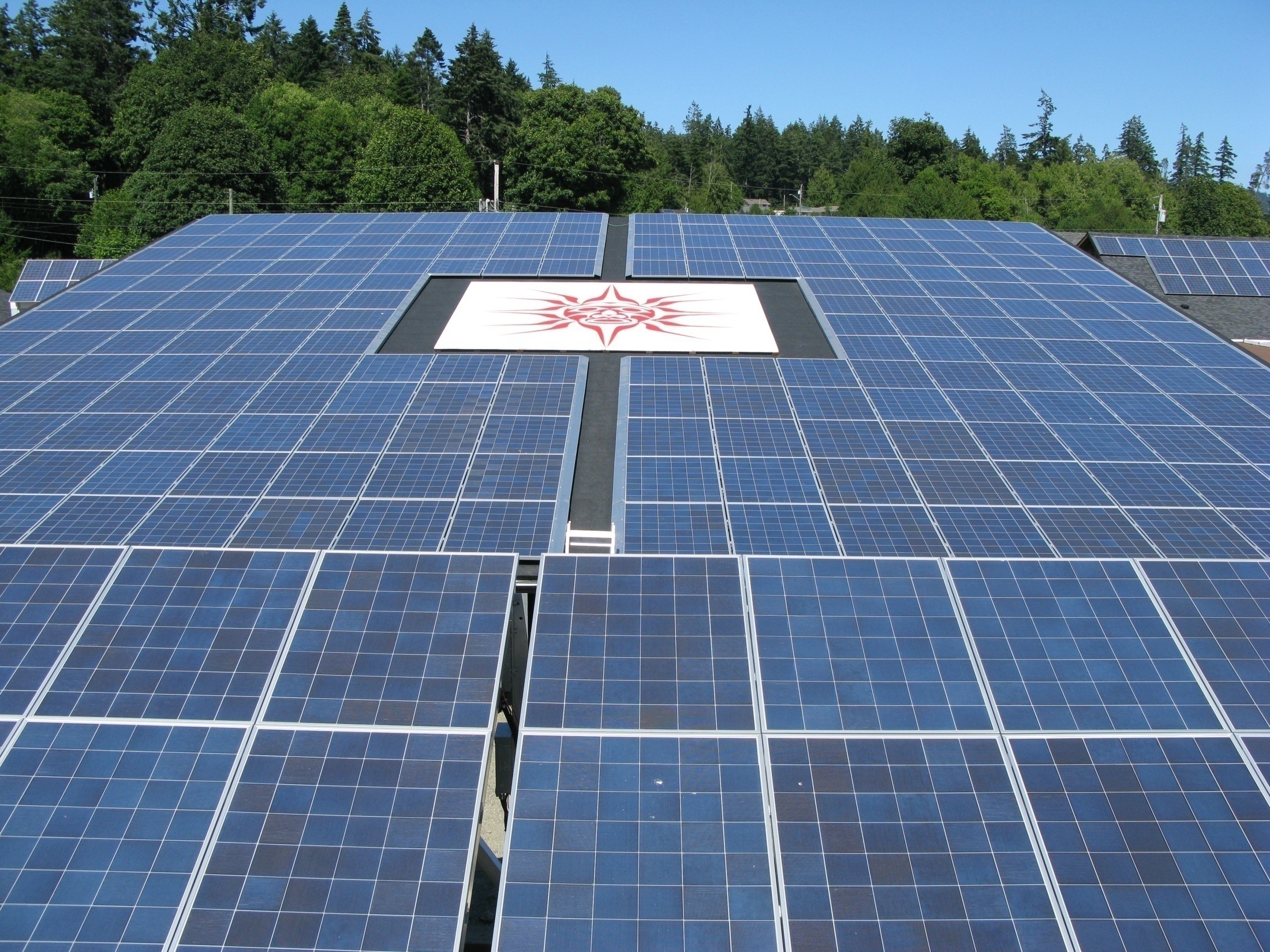 T’Sou-ke Smart Energy Group
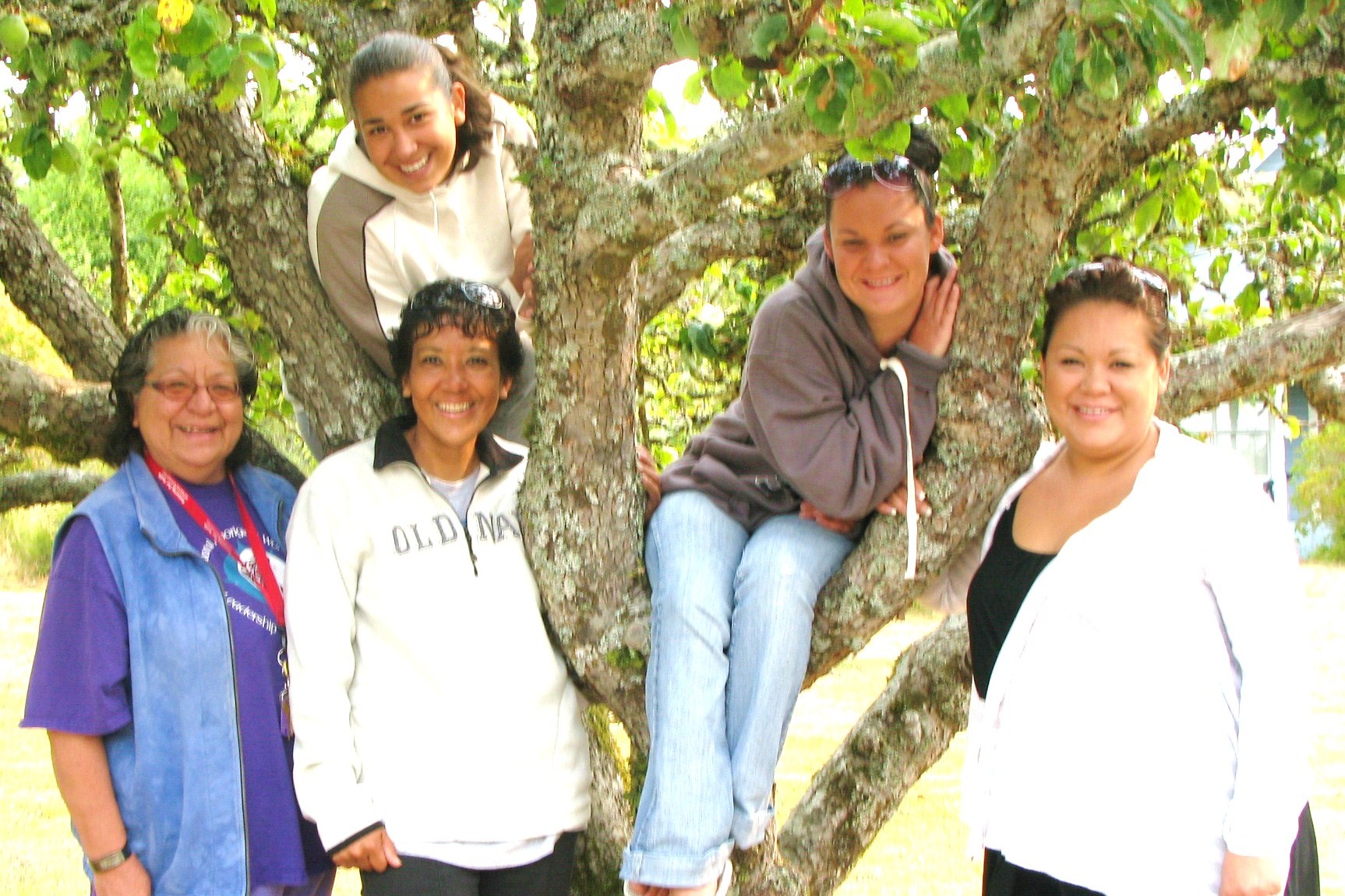 Conservation convert
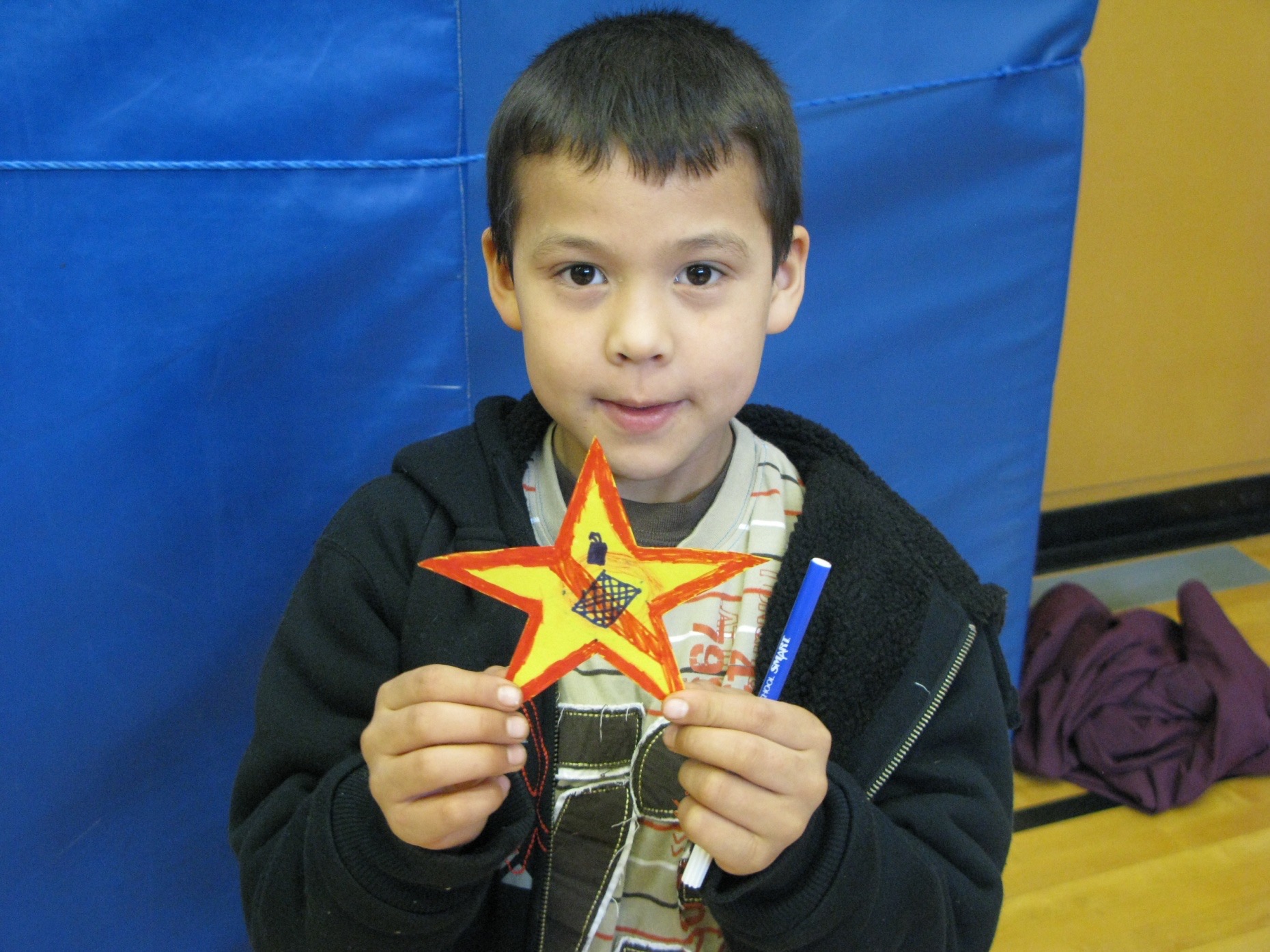 Earth Challenge
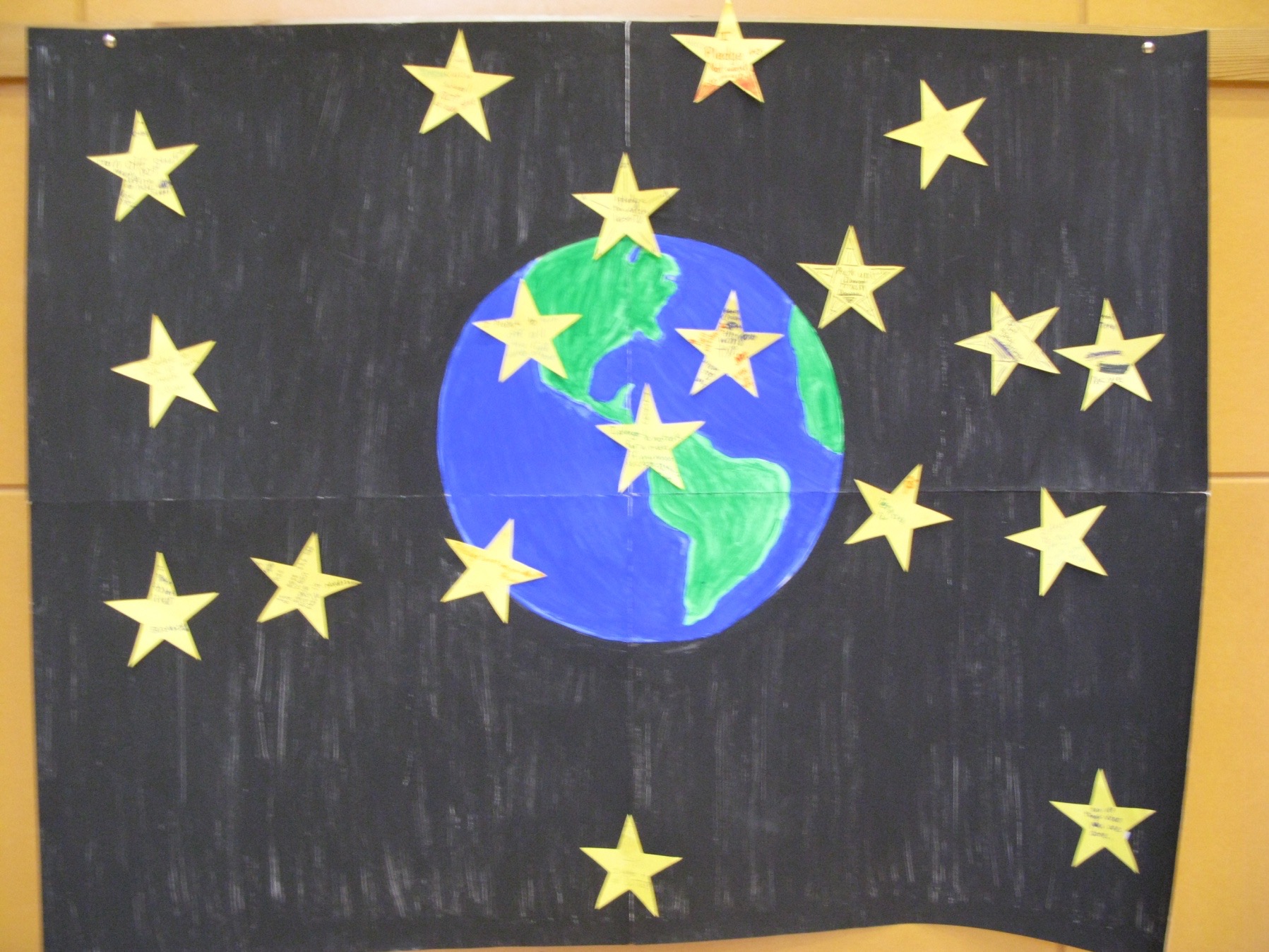 FOOD SECURITY
Ladybug Garden
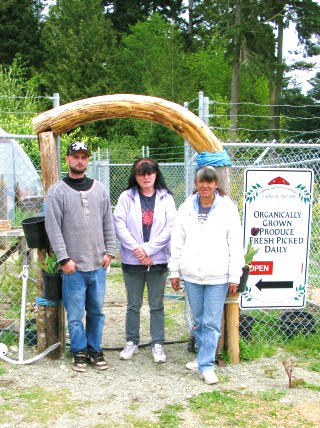 T’Sou-ke Greenhouse
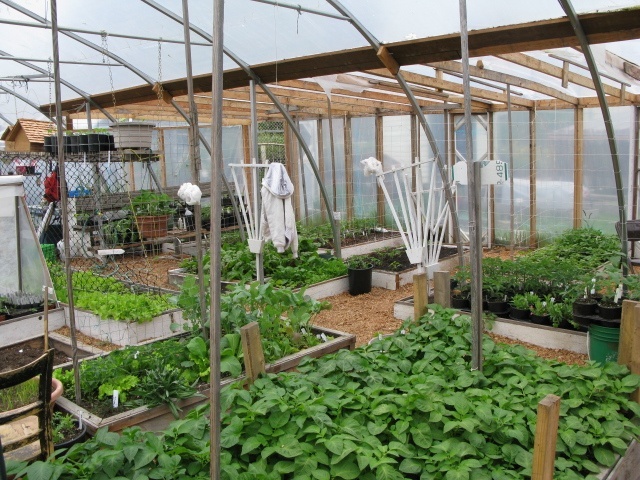 Preserving Vegetables
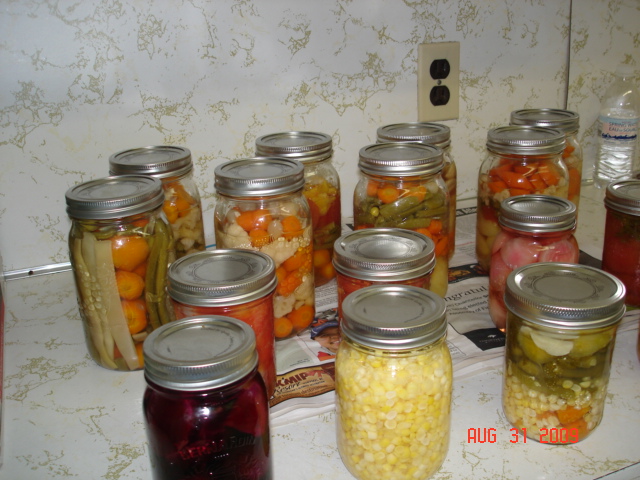 Making Jams
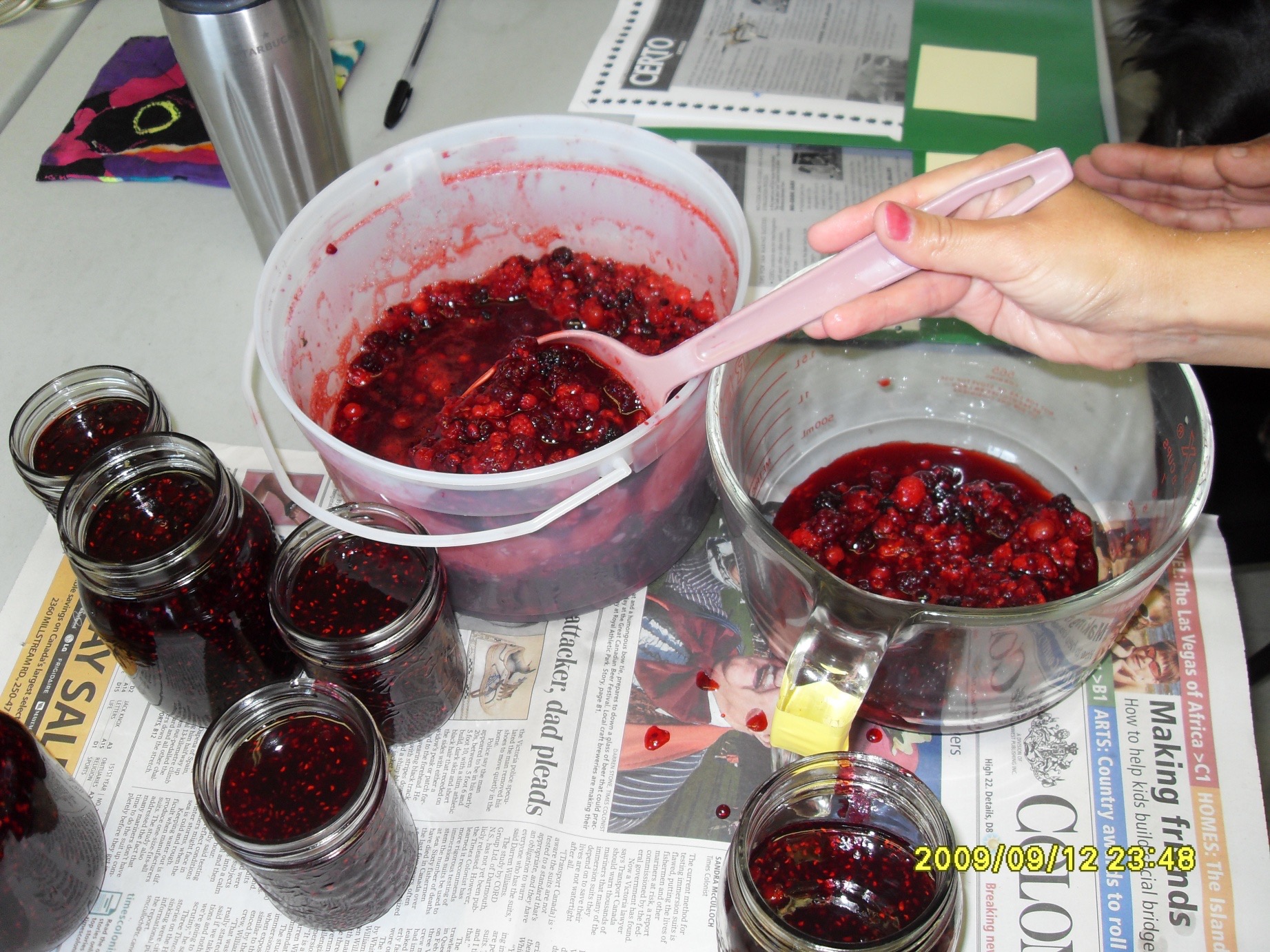 Zero Mile Diet - Beach Party
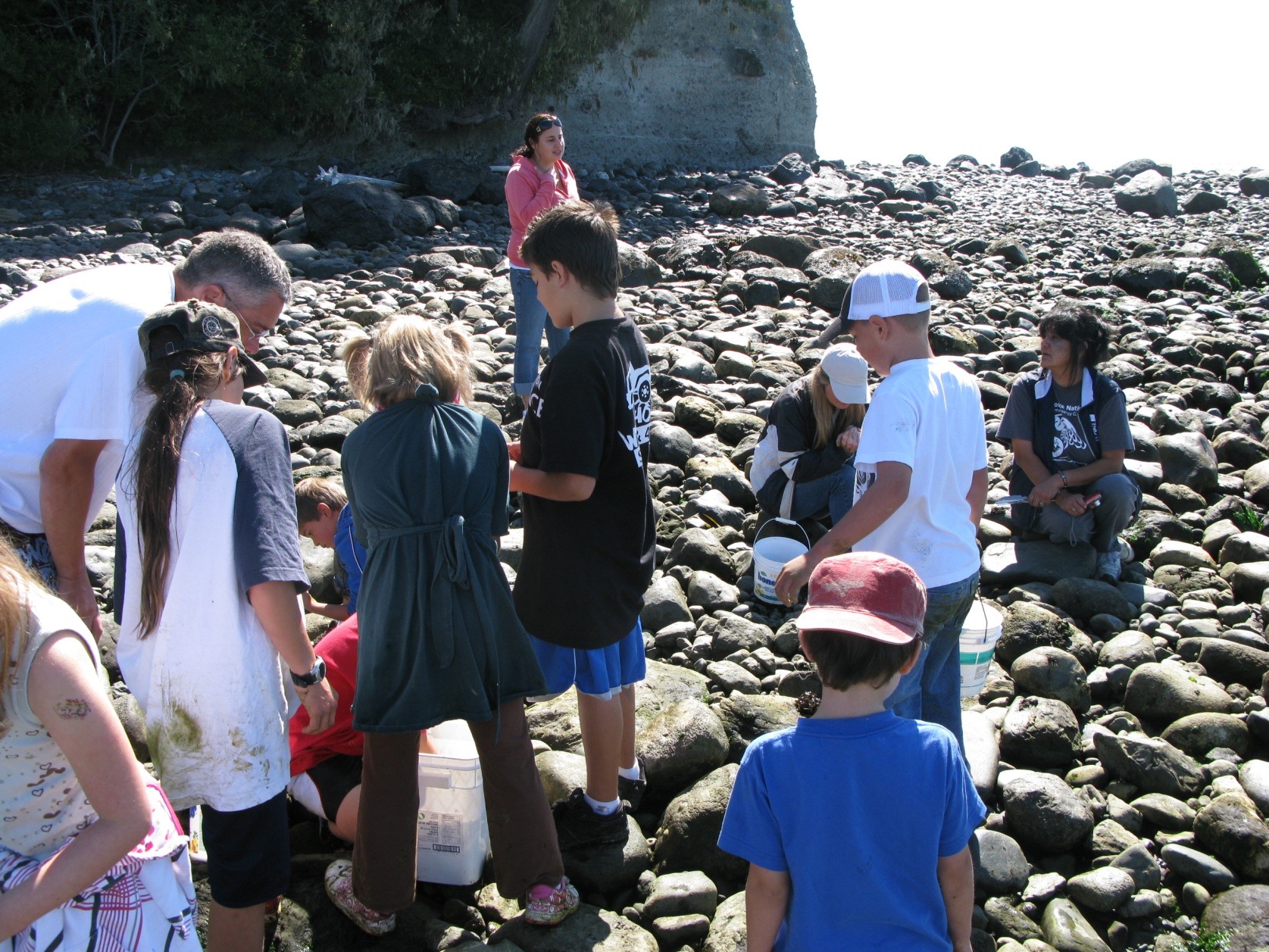 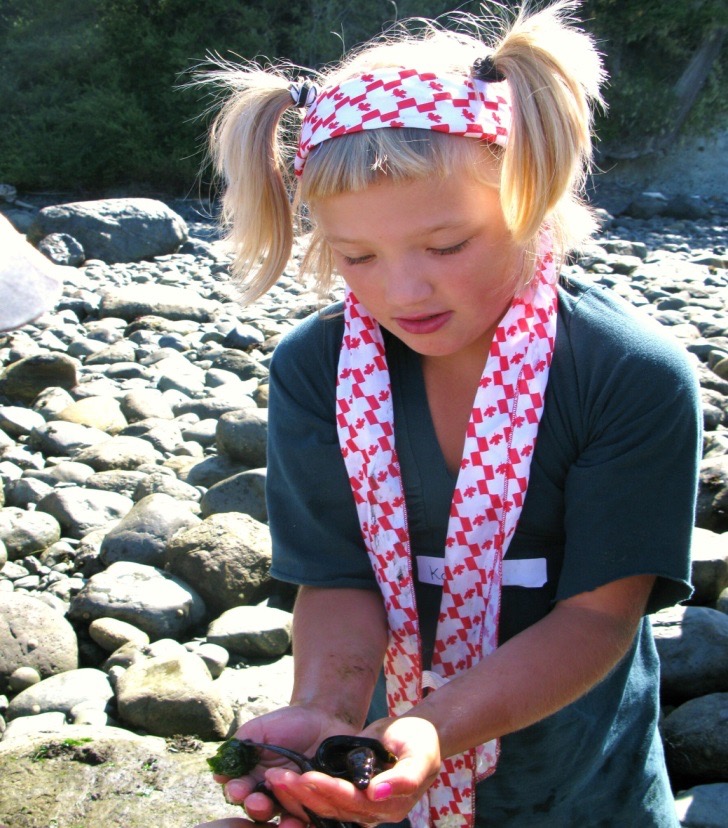 Lunch
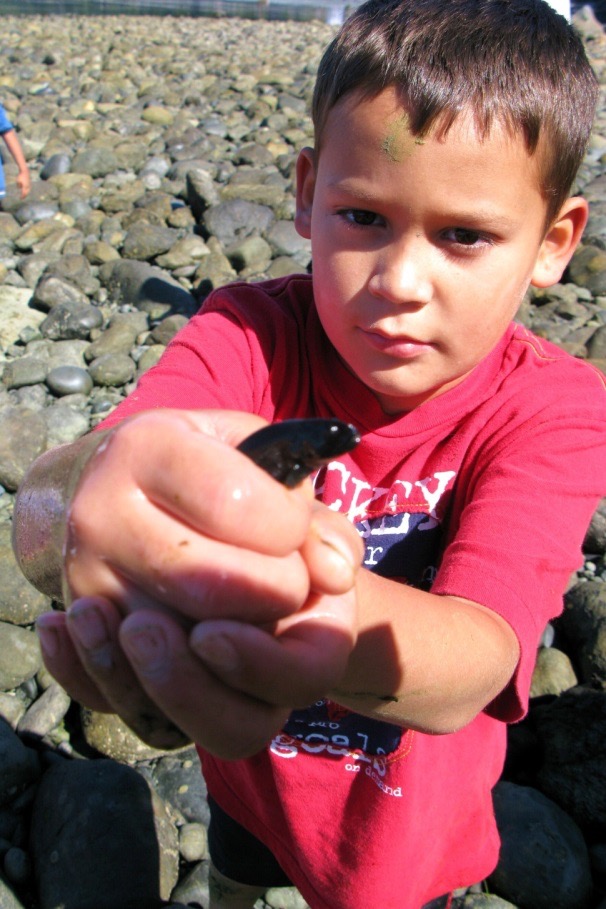 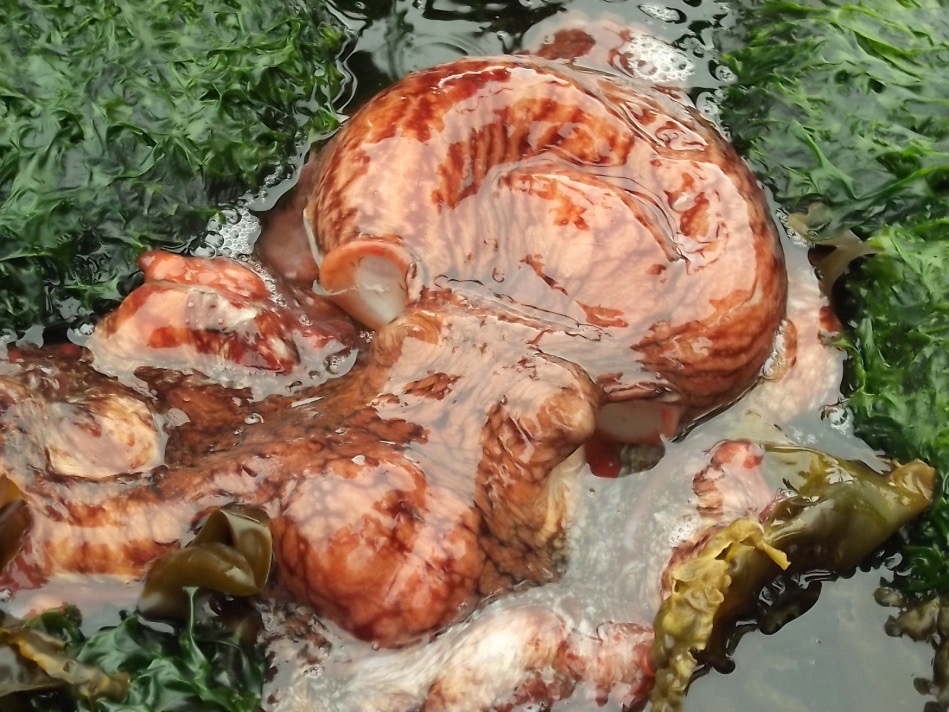 Zero mile diet -Beach Party
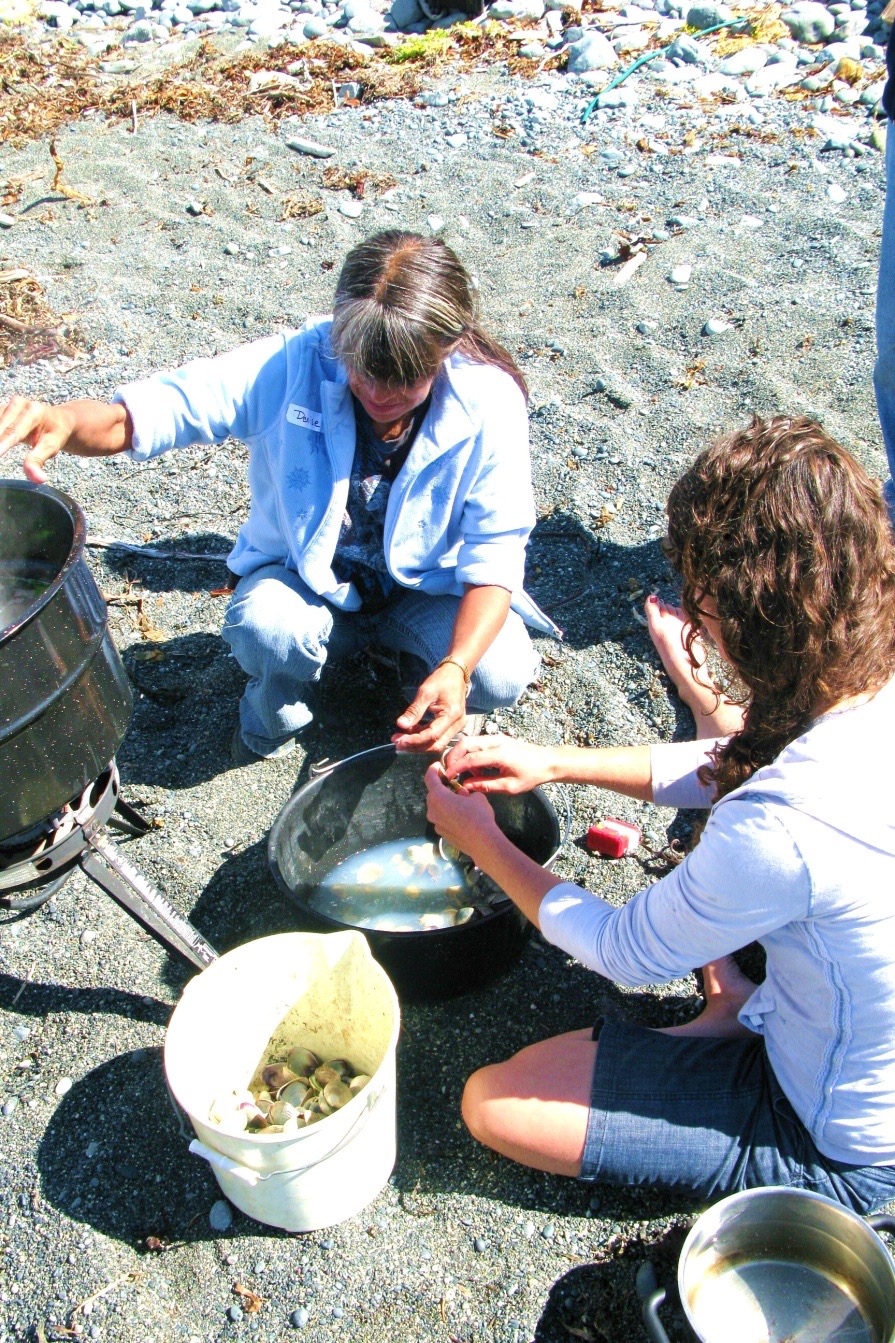 Market Stall
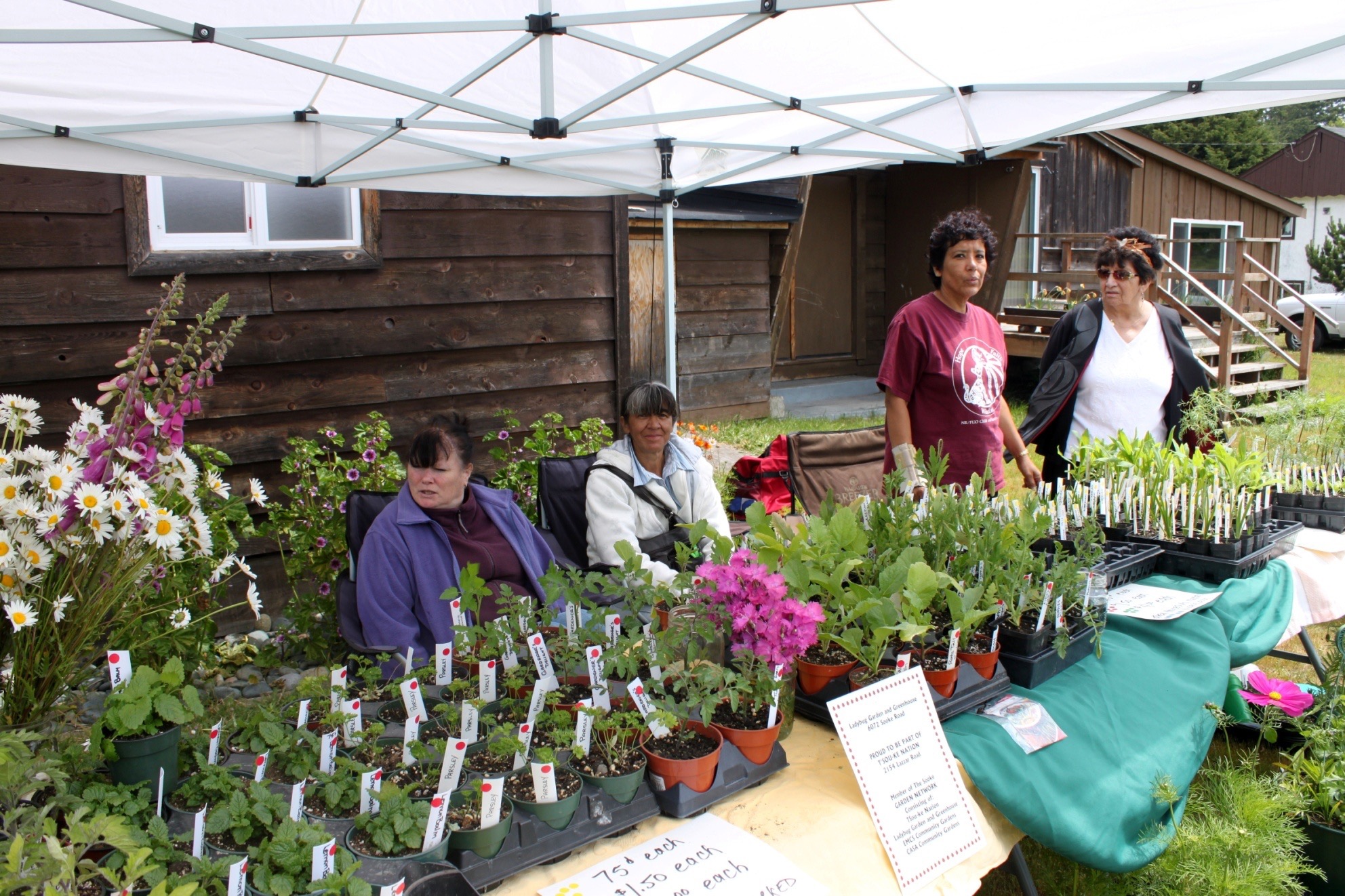 Members building three Greenhouses
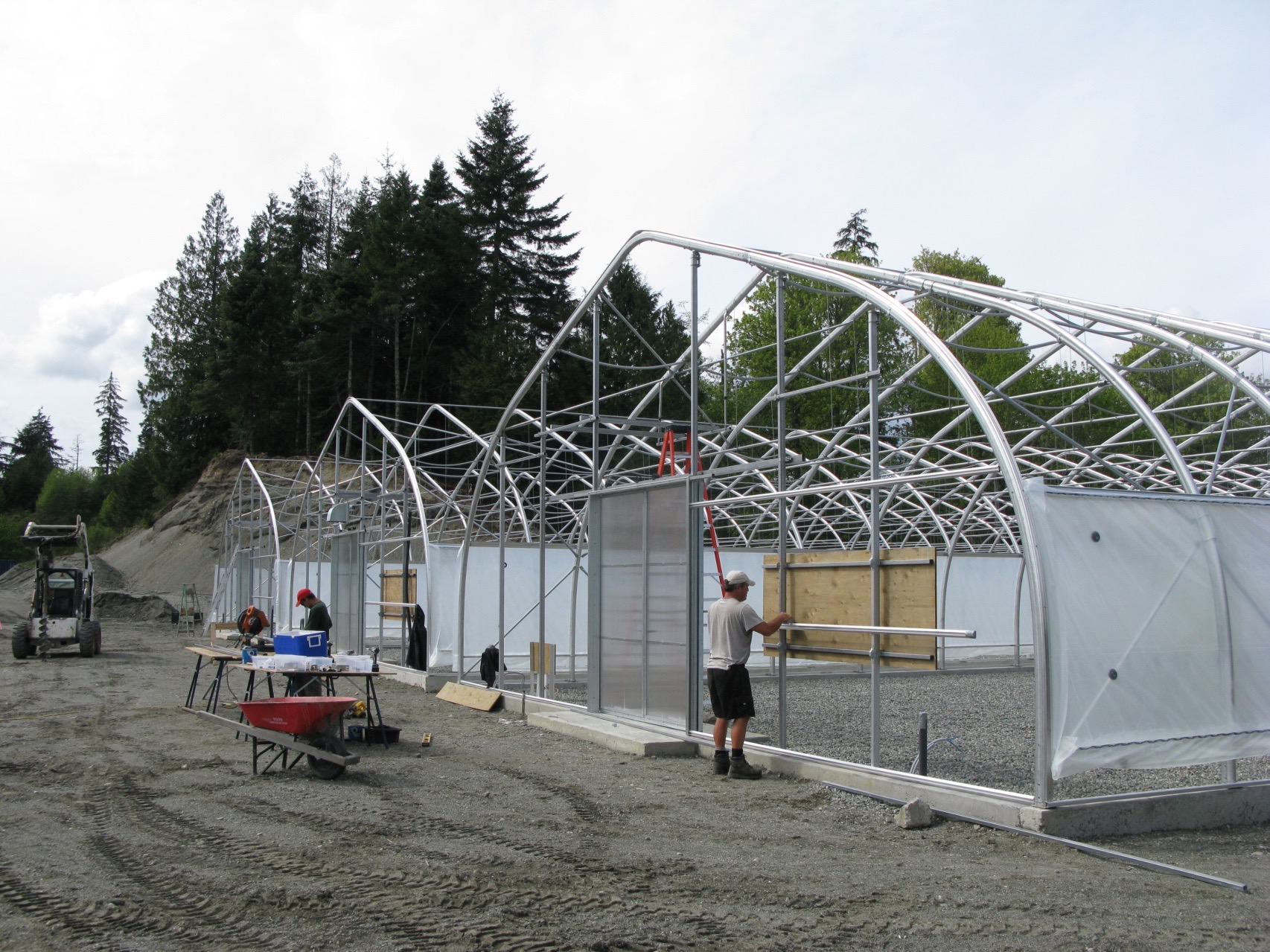 Wasabi Greenhouse planting
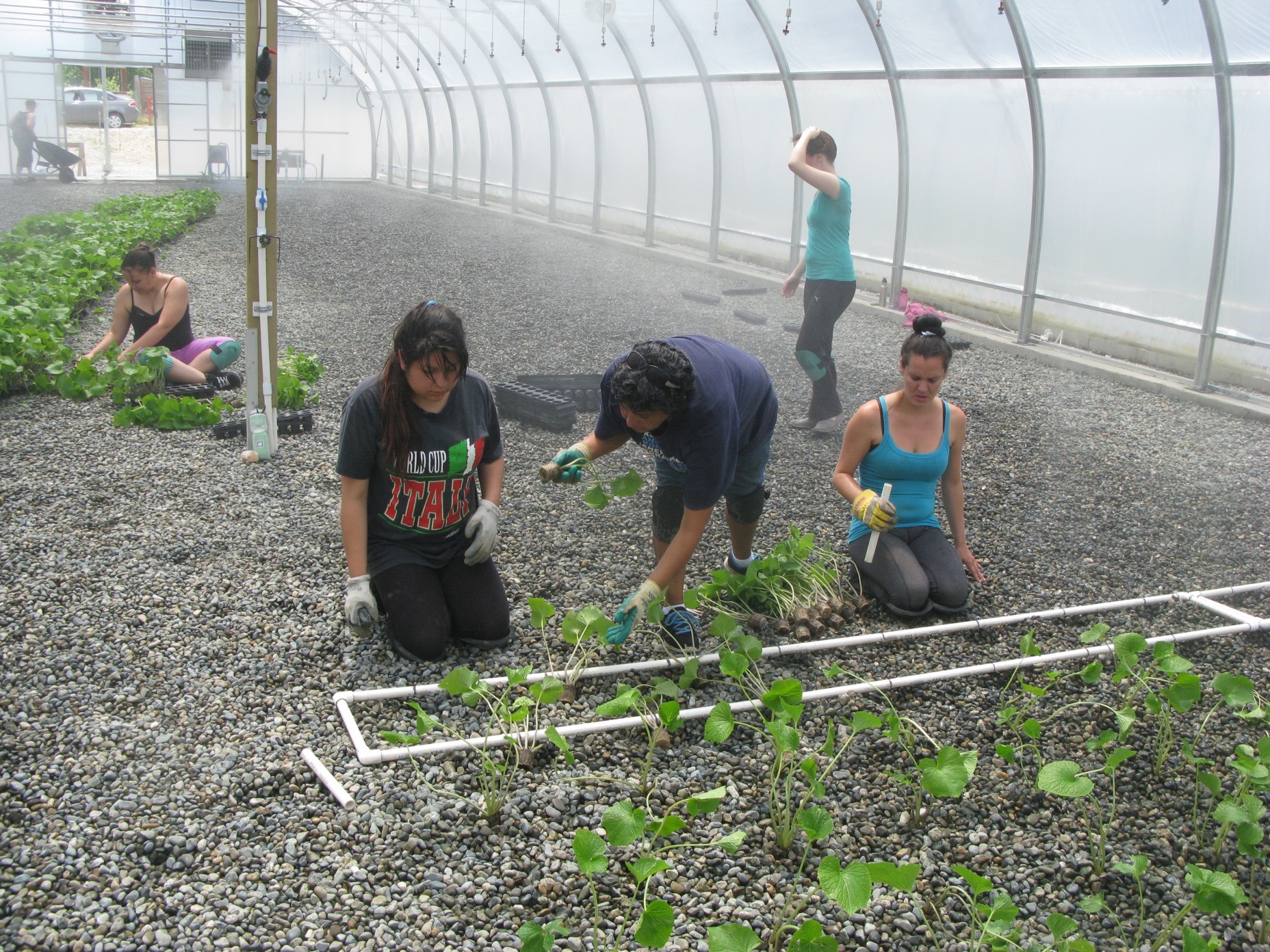 Wasabi Crop Growing
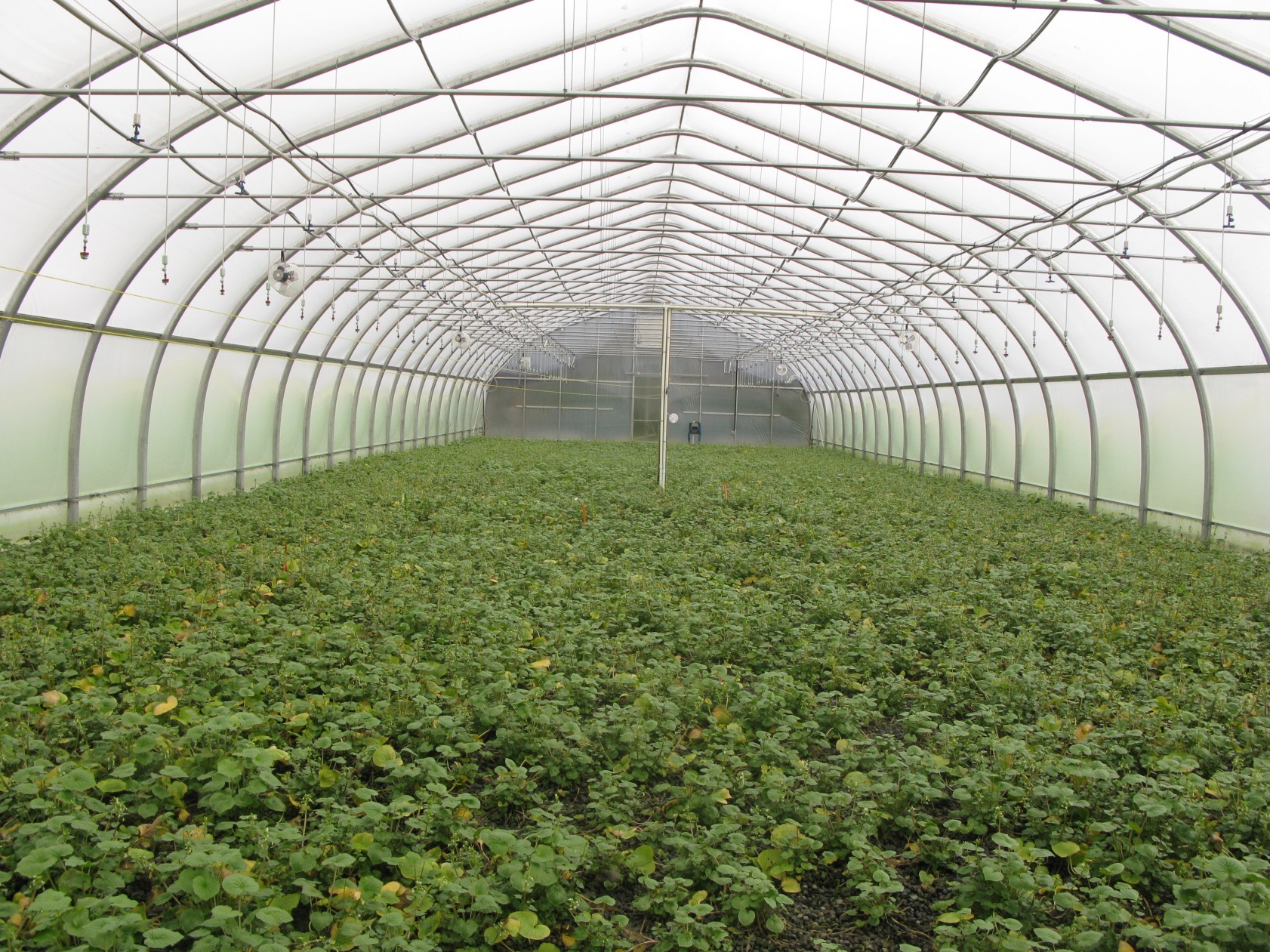 CULTURAL RENAISSANCE
Tribal Journey at T’Sou-ke
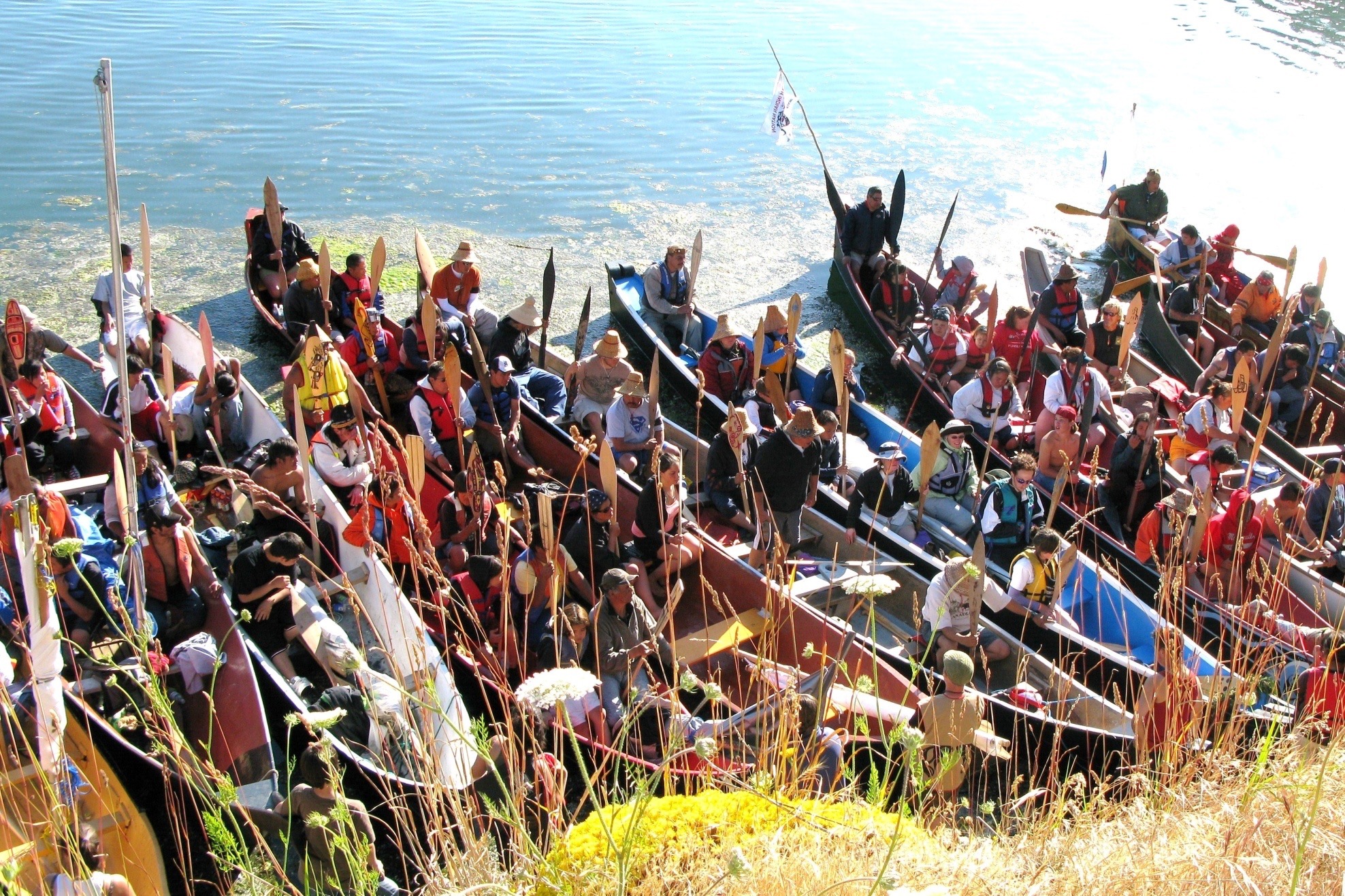 Tribal Journey
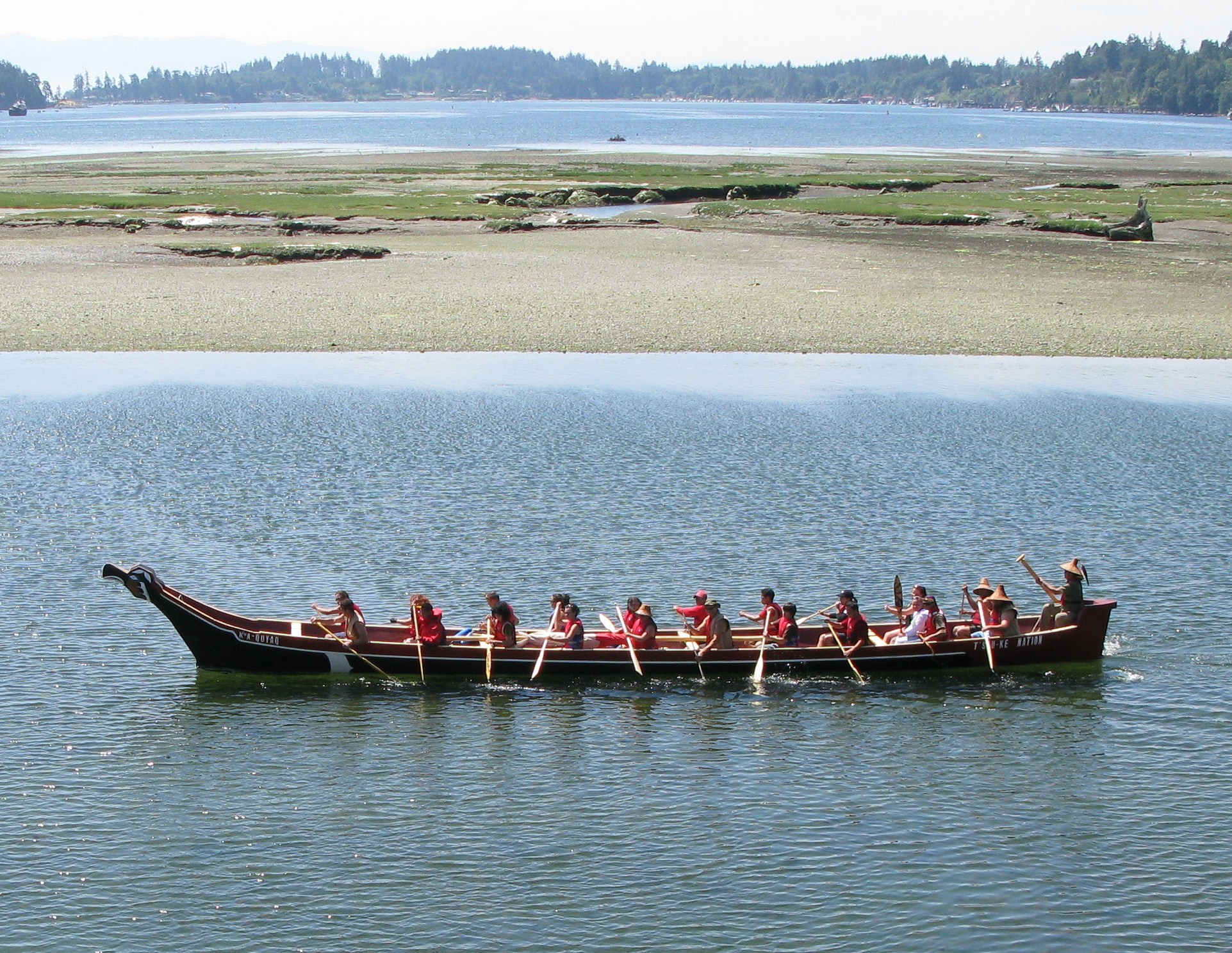 Cedar Bark Workshop
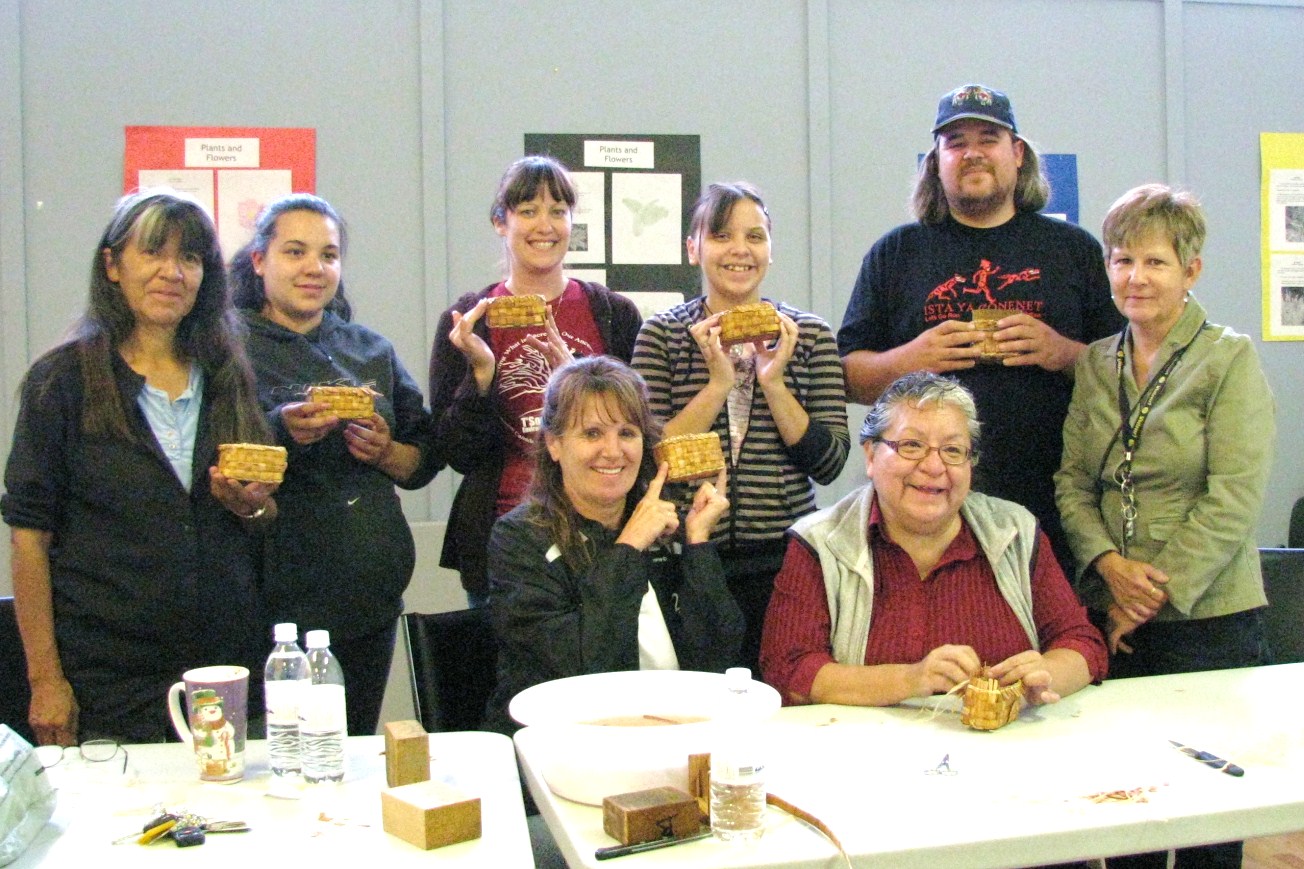 Weaving Workshop
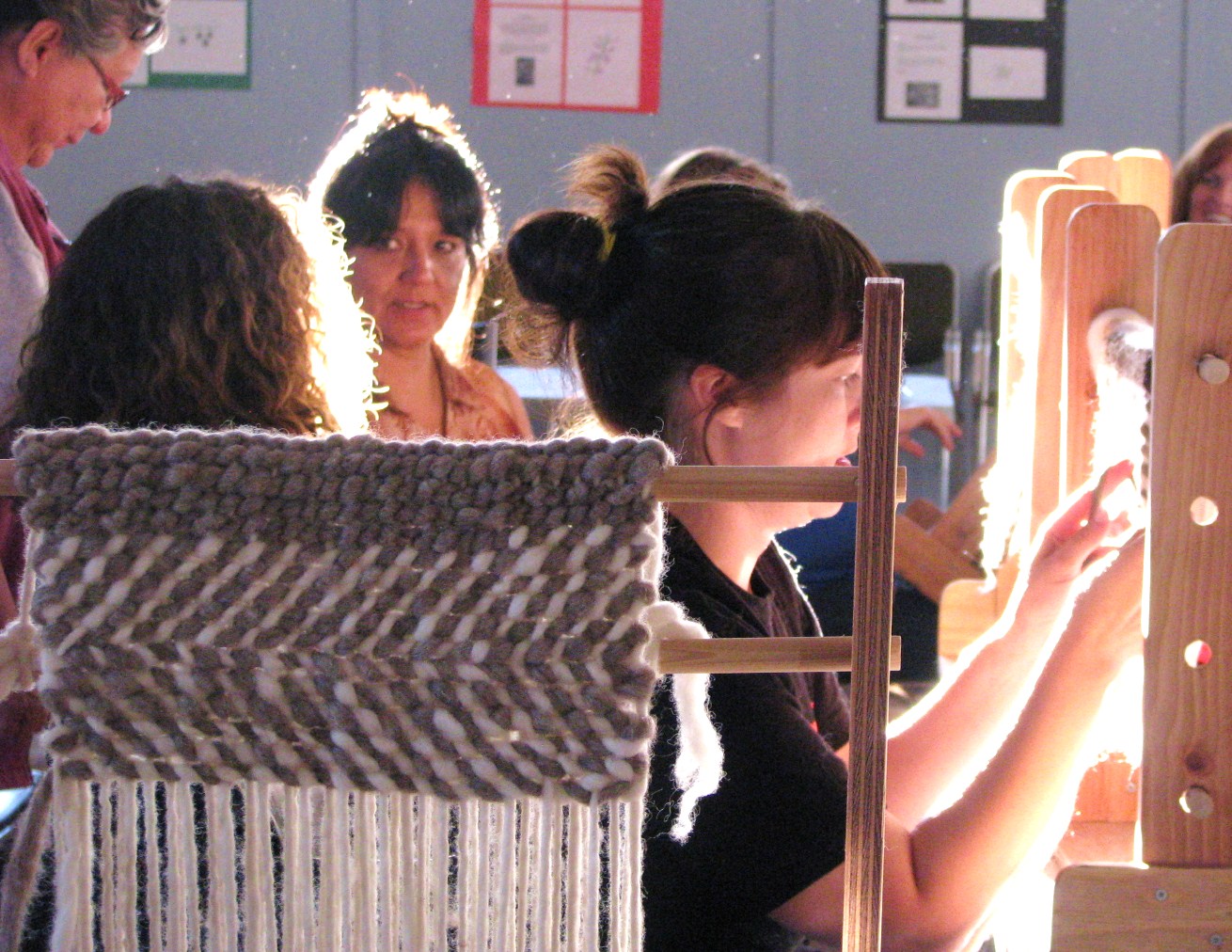 Grass and Cedar Work
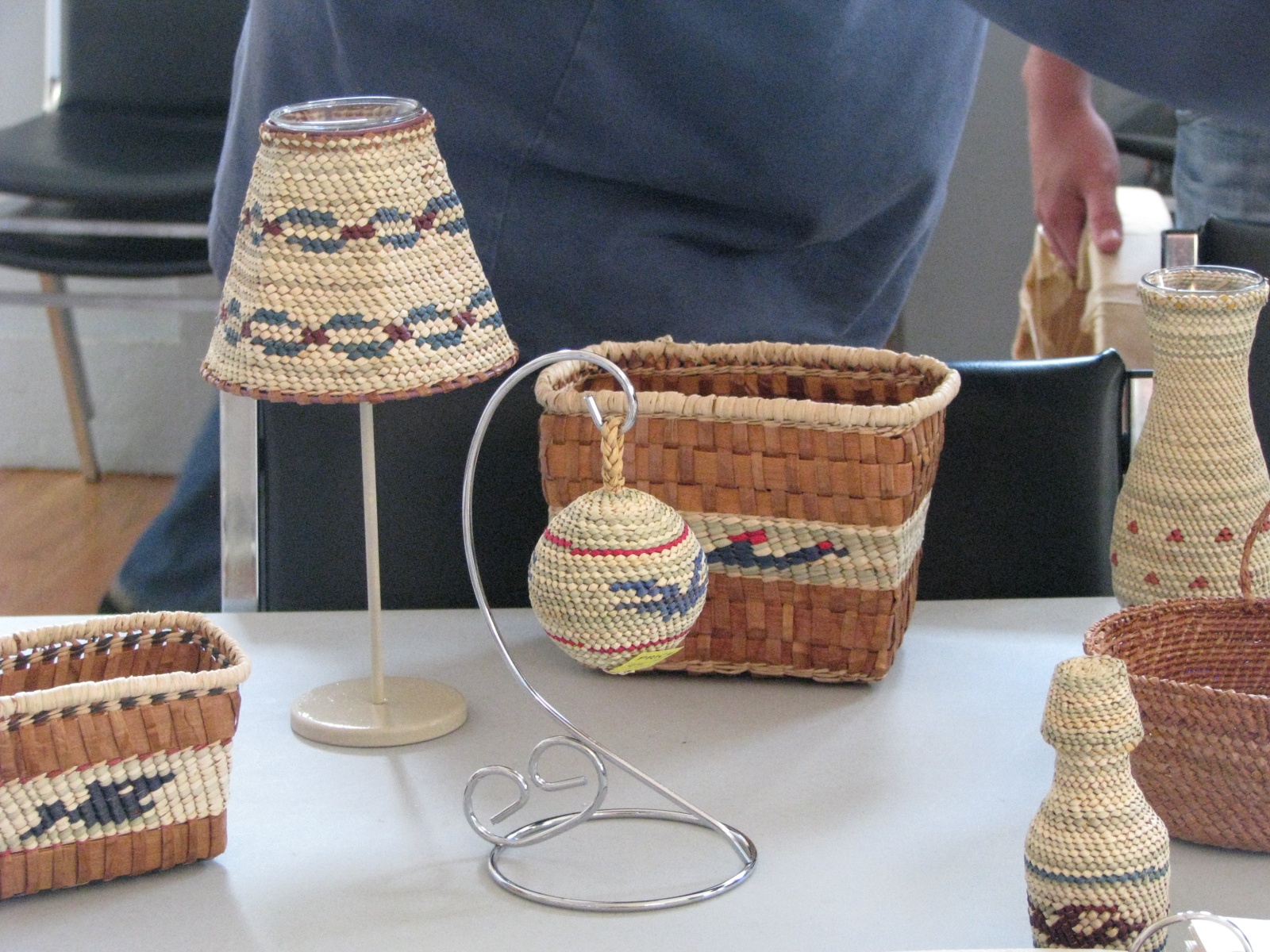 Catholic Church soon to become T’Sou-ke Arts Centre with Gift Shop
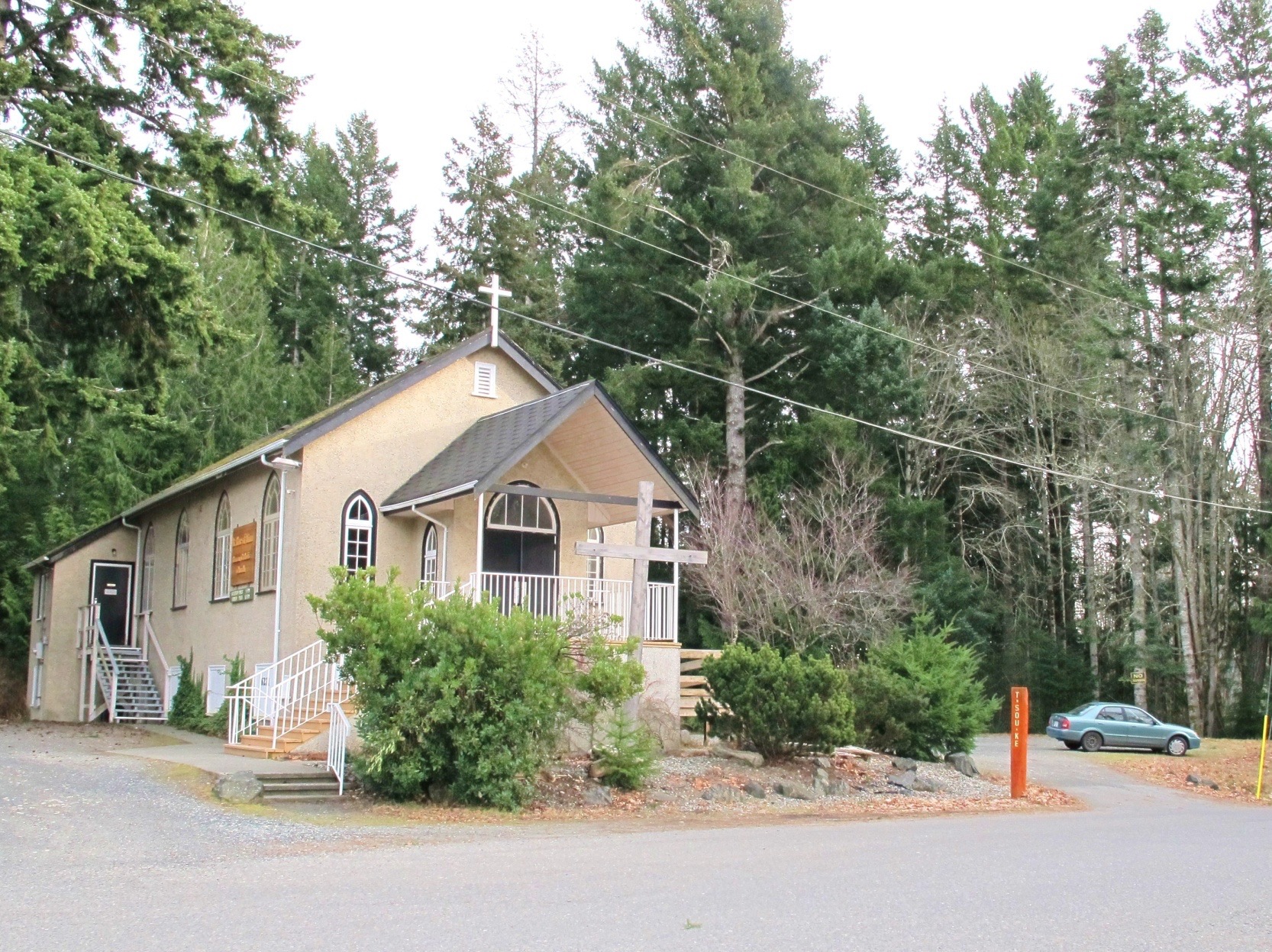 Arts and Craft Centre Sale
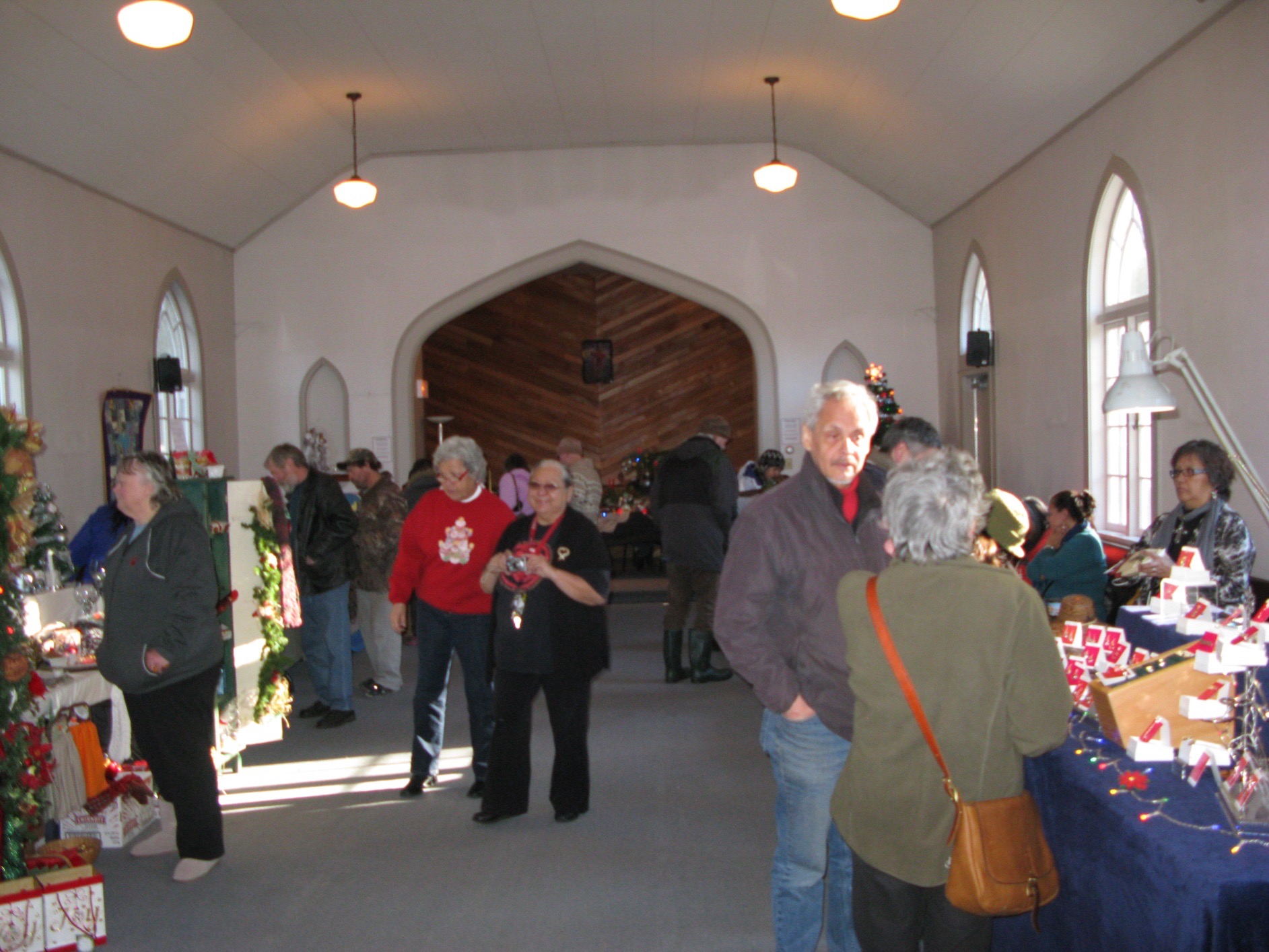 Drums Stall
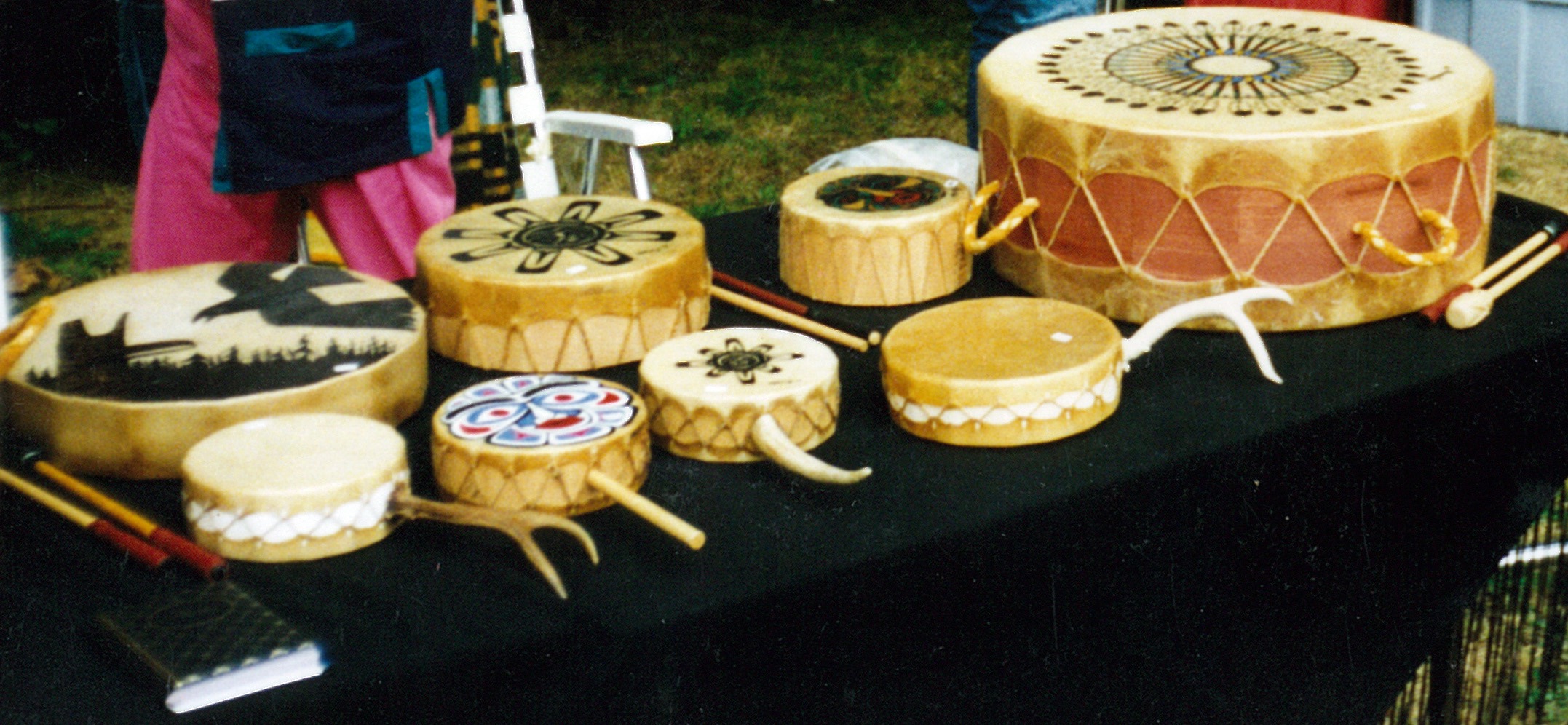 Spirit Festival
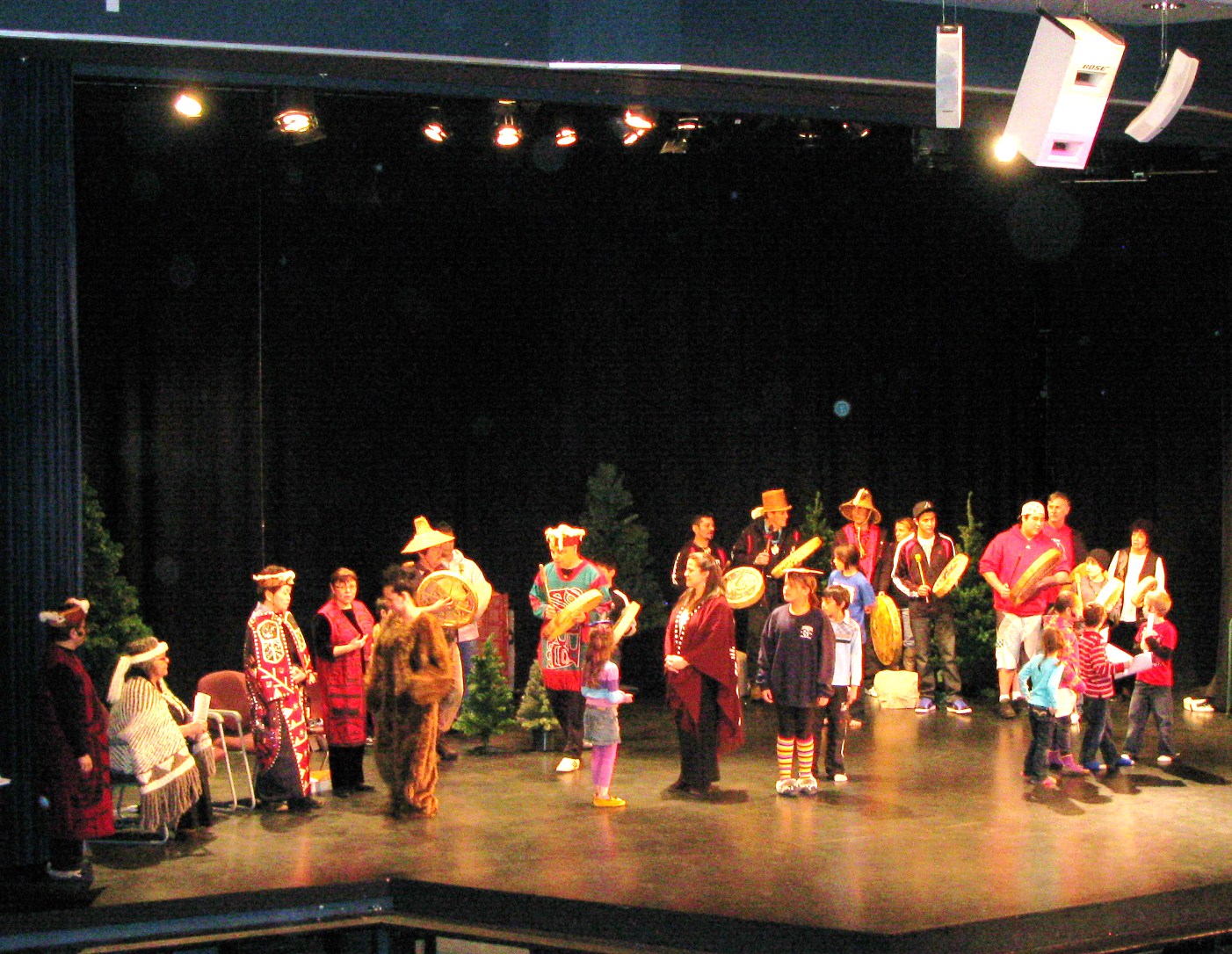 T’Sou-ke children engaged to act in APTN TV series
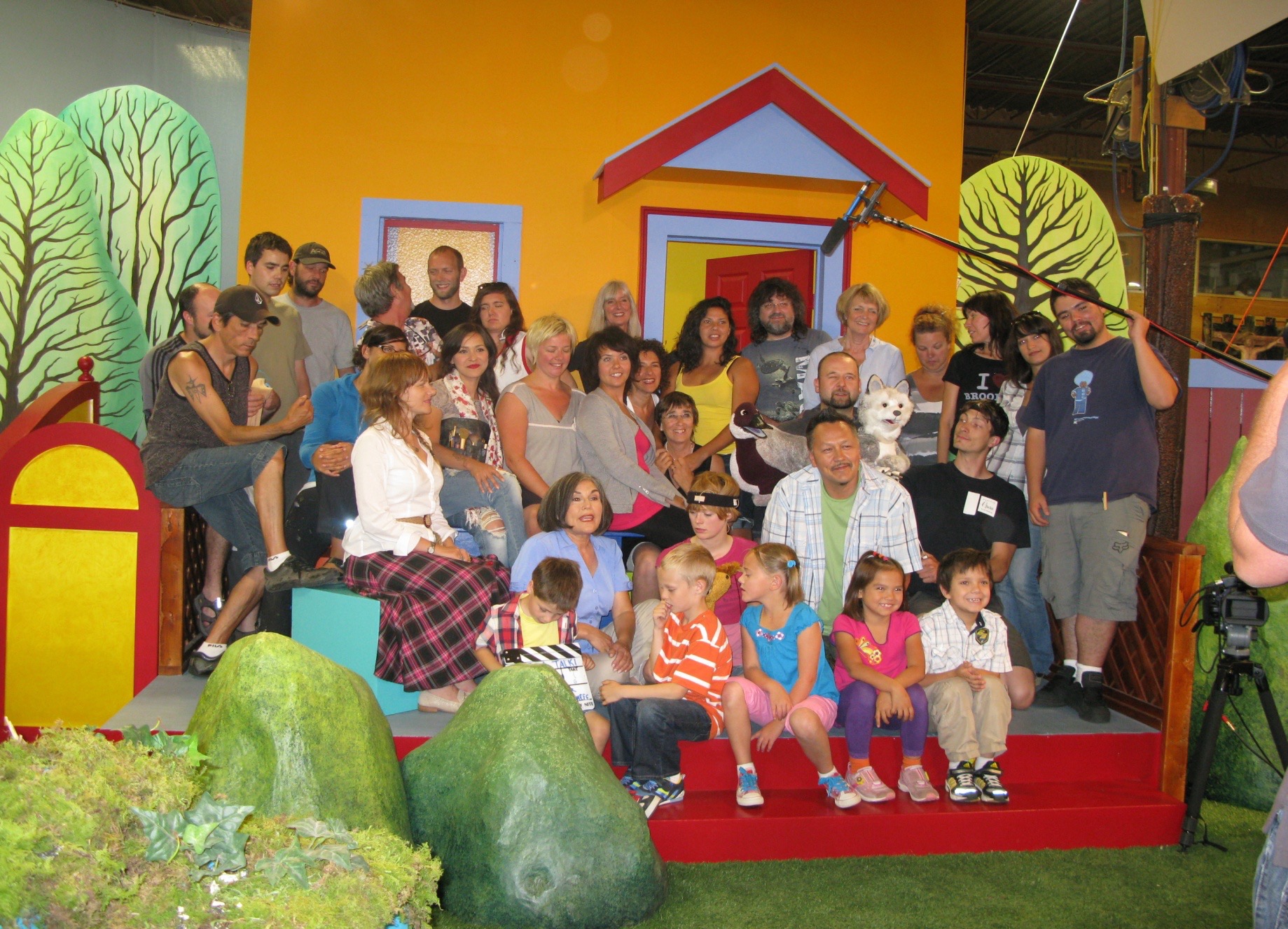 Hopi Elder Speaks
The time for the lone wolf is over. Gather yourselves! Banish the word struggle from your attitude and vocabulary. All that we do now must be done in a sacred manner and in celebration.

We are the ones we have been waiting for.
Hisw-ke
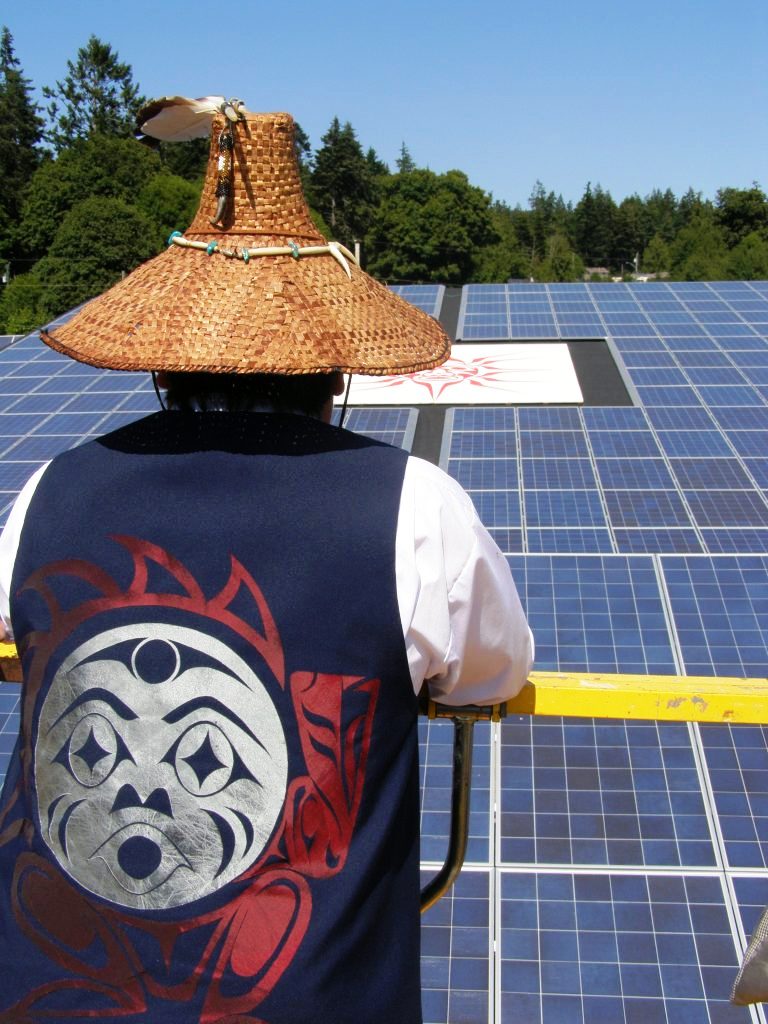